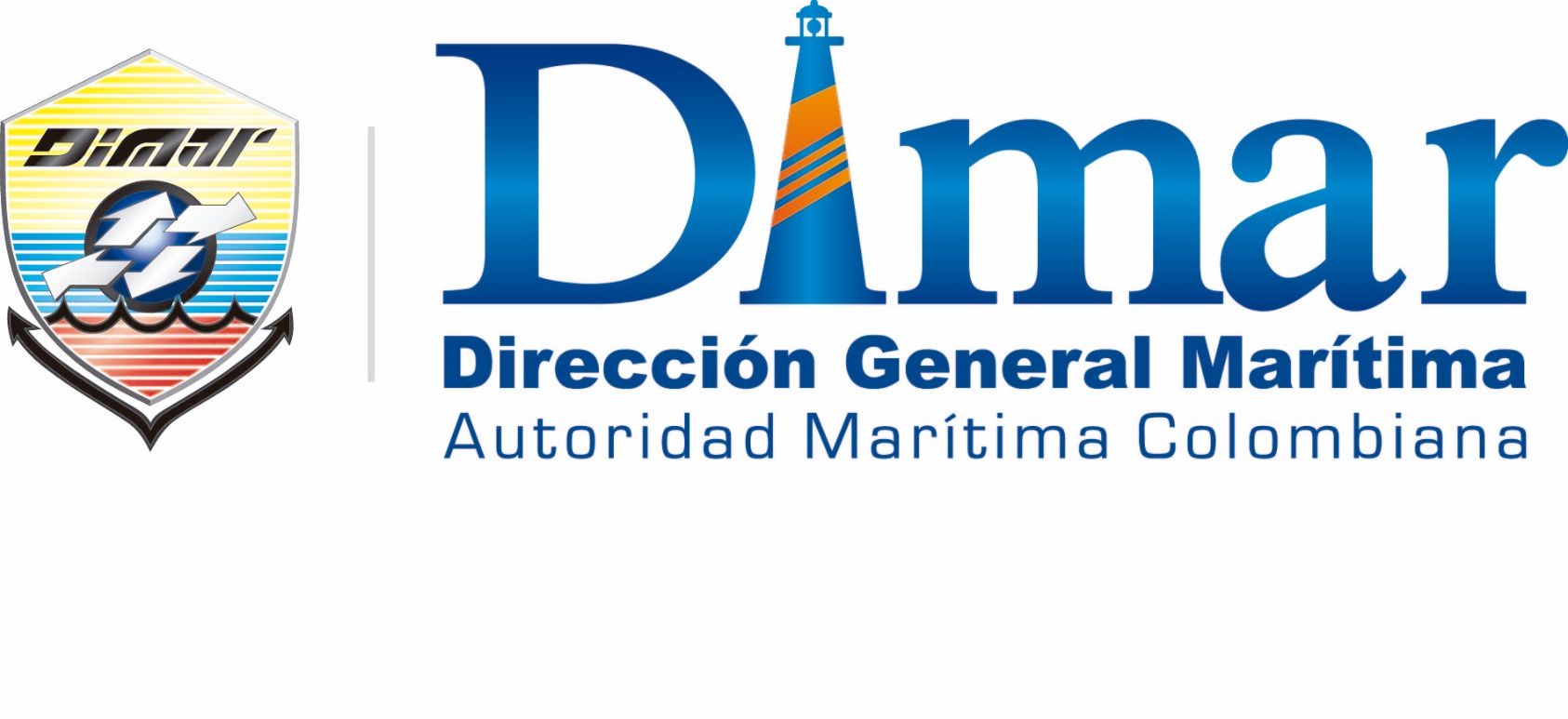 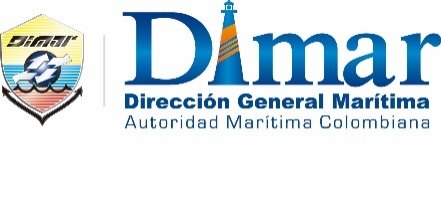 Operational Oceanography
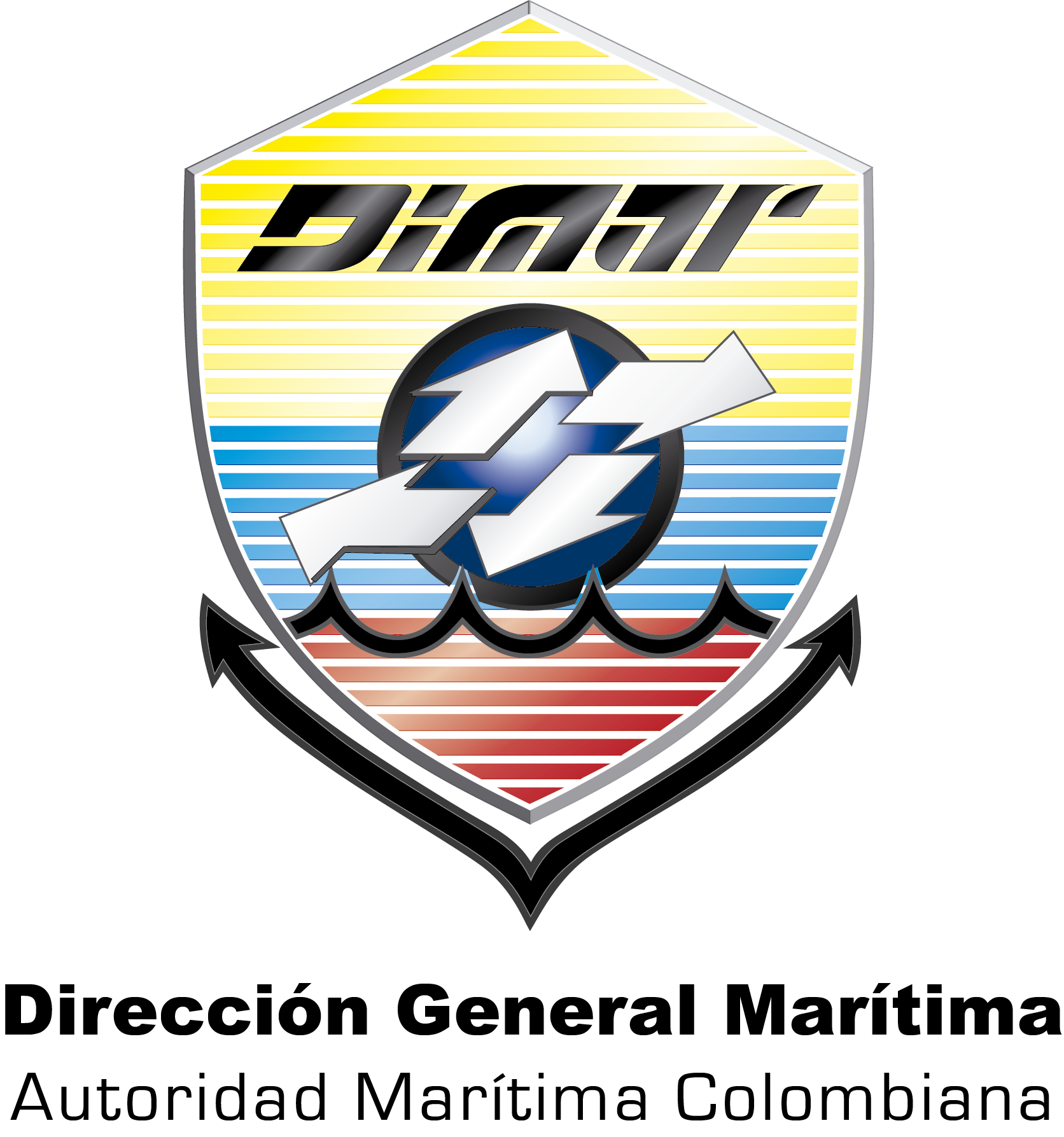 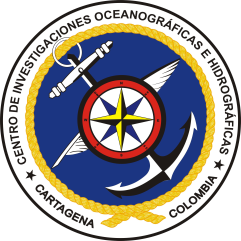 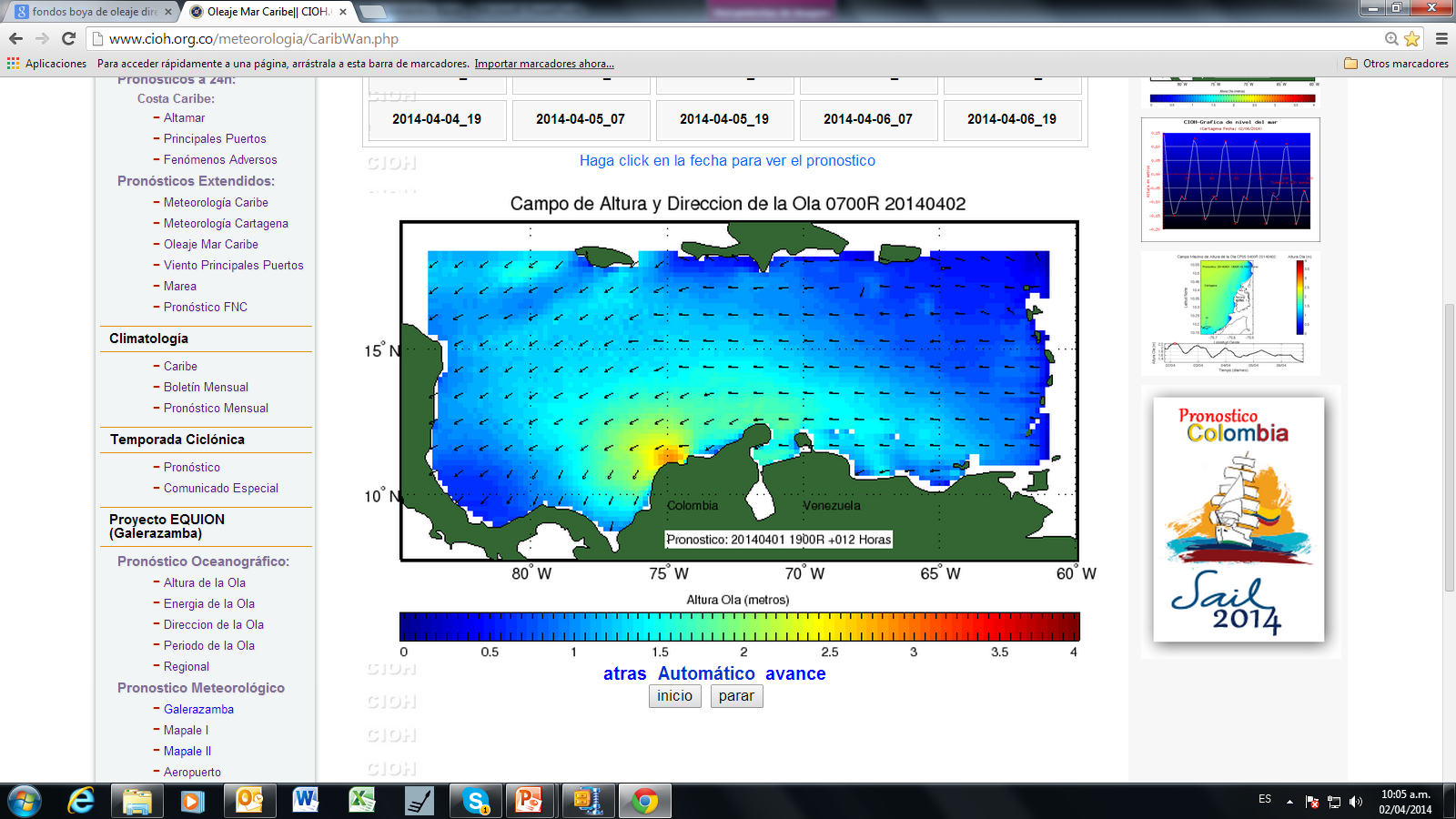 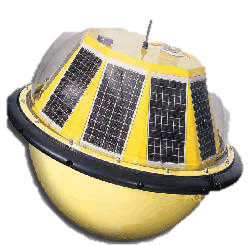 Dirección General Marítima
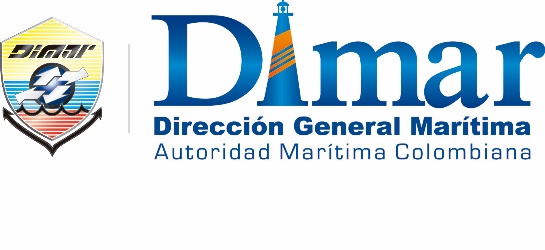 OPERATIONAL OCEANOGRAPHY
General purpose
Generate knowledge on the behavior of the oceanographic and meteorological DIMAR jurisdictional areas , in order to establish dynamic and contribute to the development of the nation maritime conditions.
Objetivos Específicos
Generation, processing and analysis of meteorological and oceanographic conditions in the Colombian Caribbean.
Implement a base composed instrumental data , numerical models and remote sensing products that enable simulate mode diagnosis and prognosis , changes in ocean general weather conditions and local level of the Colombian Pacific and Caribbean Basin system.
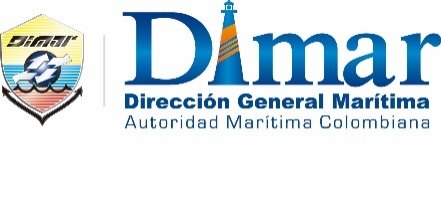 WEATHER FORECAST FOR THE NAUTICAL ACTIVITY IN COLOMBIA
The Research for Oceanographic and Hydrographic Caribbean ( CIOH ) has a range of products and services from the area meteo-ocean operational oceanography and meteorology office in three lines : 

Ocean observation 
Monitoring of variables 
Prediction variables 

All these available on the website of the institution http://www.cioh.org.co/meteorologia/index.php with a time resolution between 24-120 hours all these useful tools for planning and decision -making.
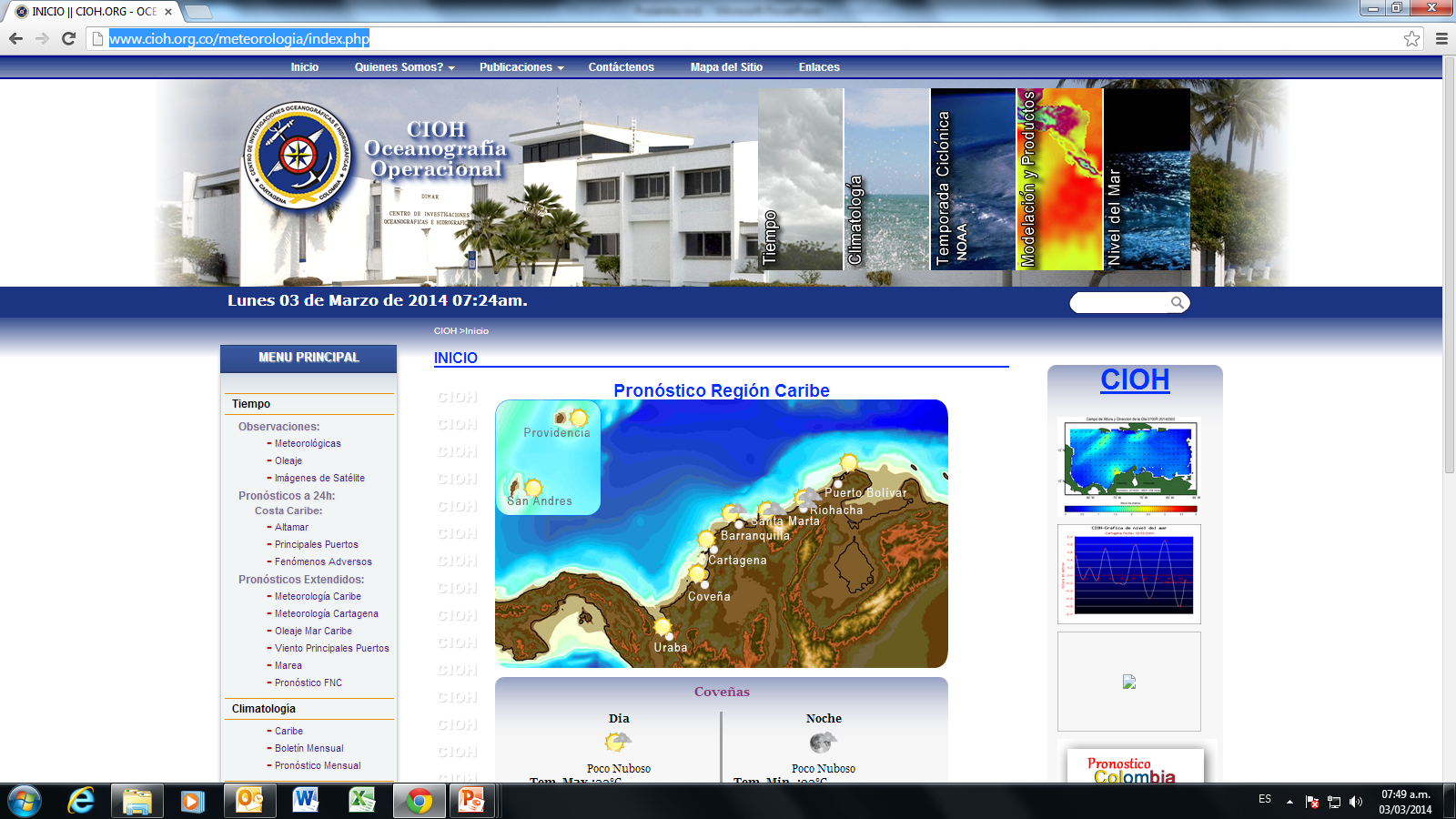 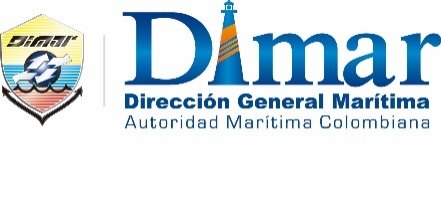 OCEANOGRAPHIC AND ATMOSPHERE FORECASTING SYSTEMS - SPOA
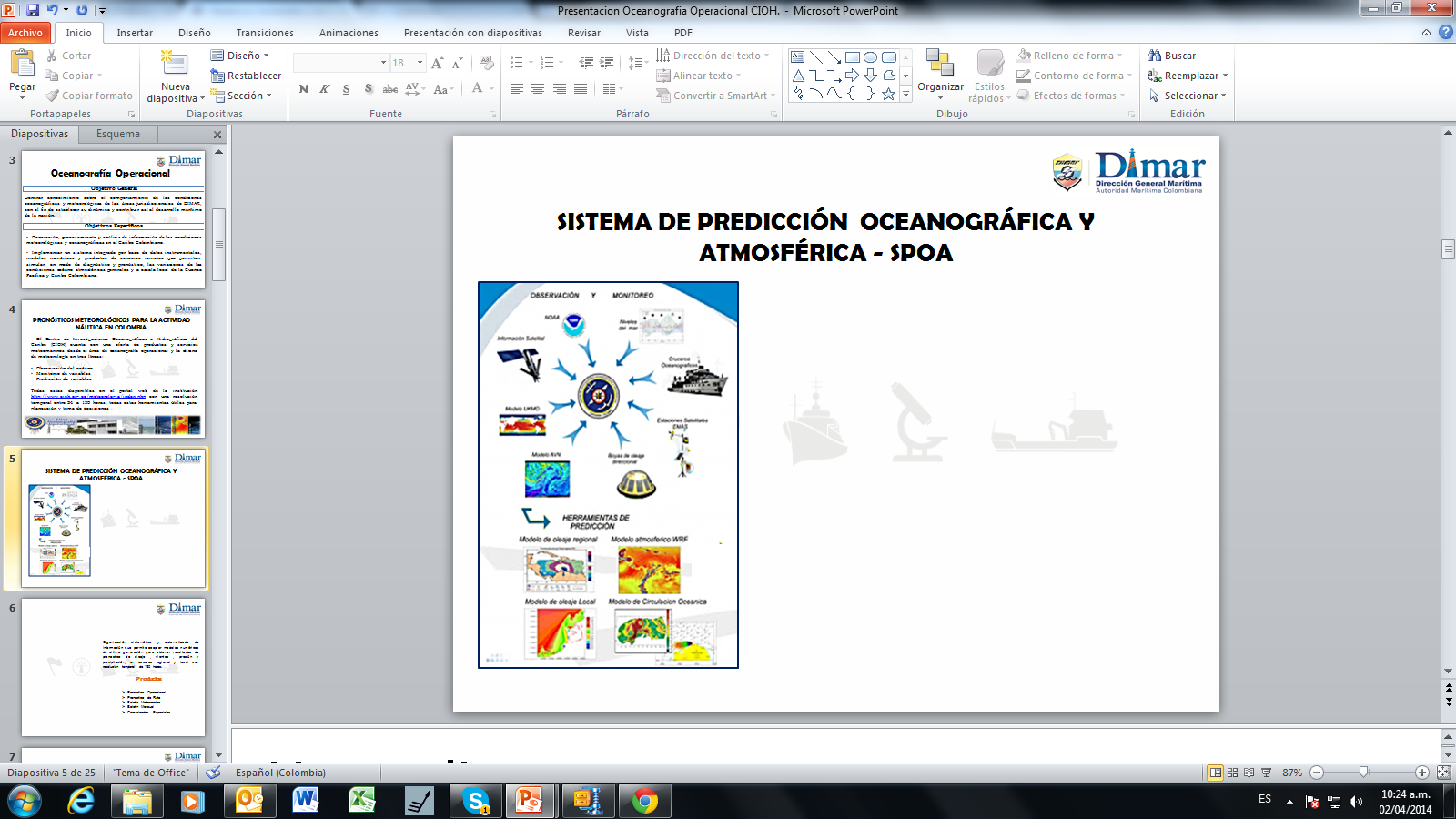 Systematic and automated organization of information that allows you to dock last generation numerical models for forecasting results of waves, winds, pressure and precipitation , at regional and local levels with temporal resolution of 120 hours.
PRODUCTS 
Operational forecast 
Route forecast 
Newsletter Meteo-Ocean Monthly 
Bulletin Special Releases
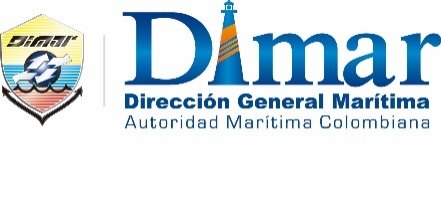 OCEANOGRAPHIC AND ATMOSPHERE FORECASTING SYSTEMS - SPOA
OPERATIONAL FORECAST
24 hour forescast Caribbean.
Forecasts offshore, marine and coastal major ports of the Colombian Caribbean.

Extended forescast.
Results of different, properly implemented and validated by the CIOH ocean and weather in operational mode and coupled models, extended to 120 hours.
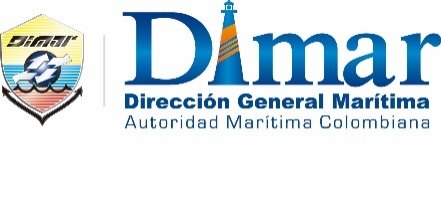 OPERATIONAL 24 HOURS FORECAST 
OFFSHORE
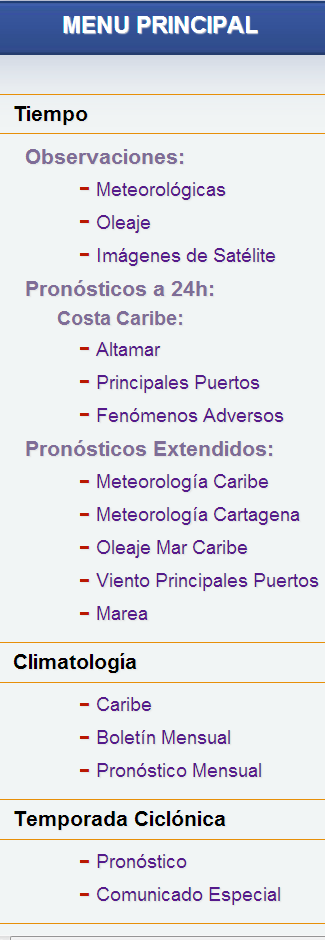 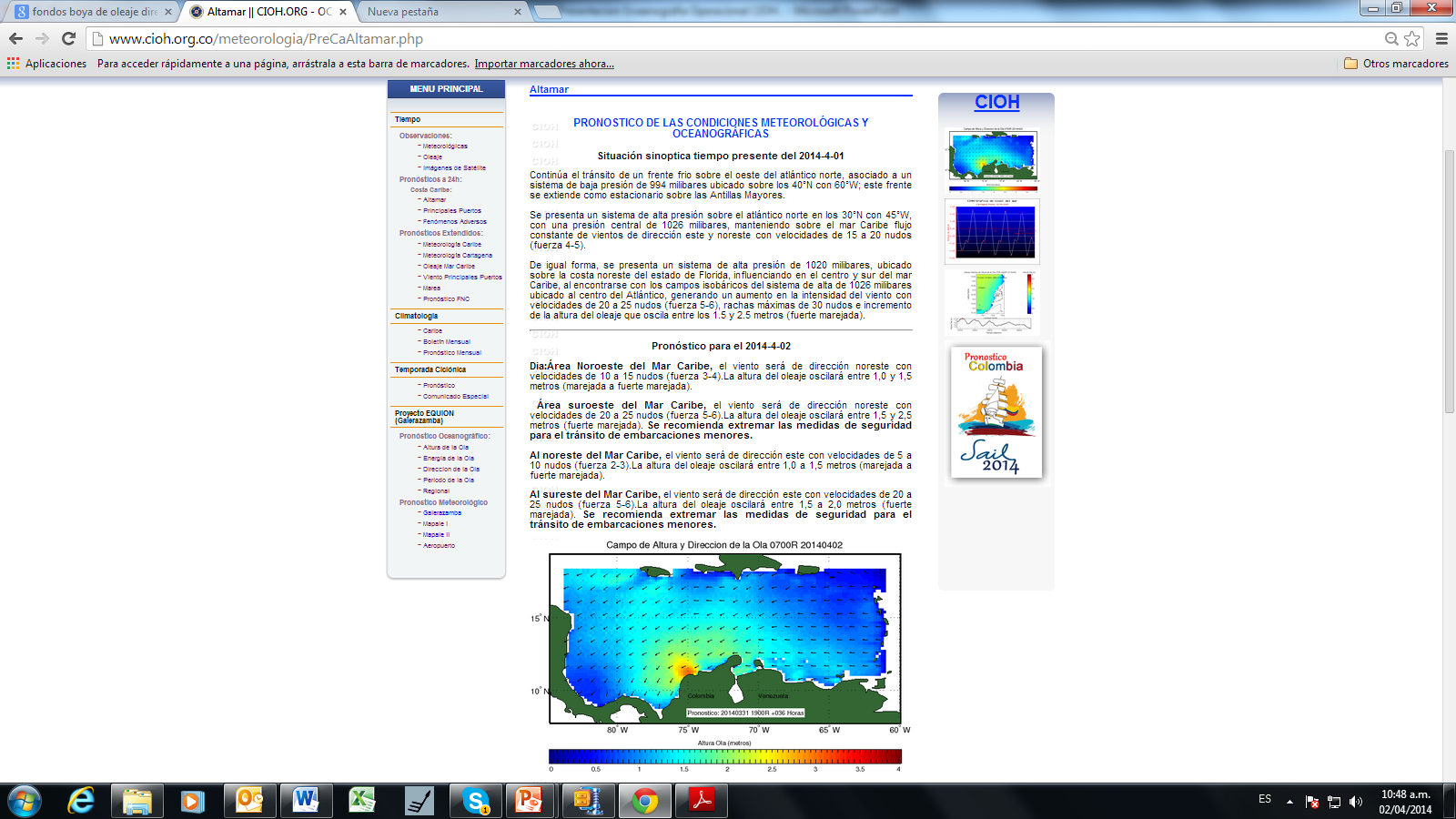 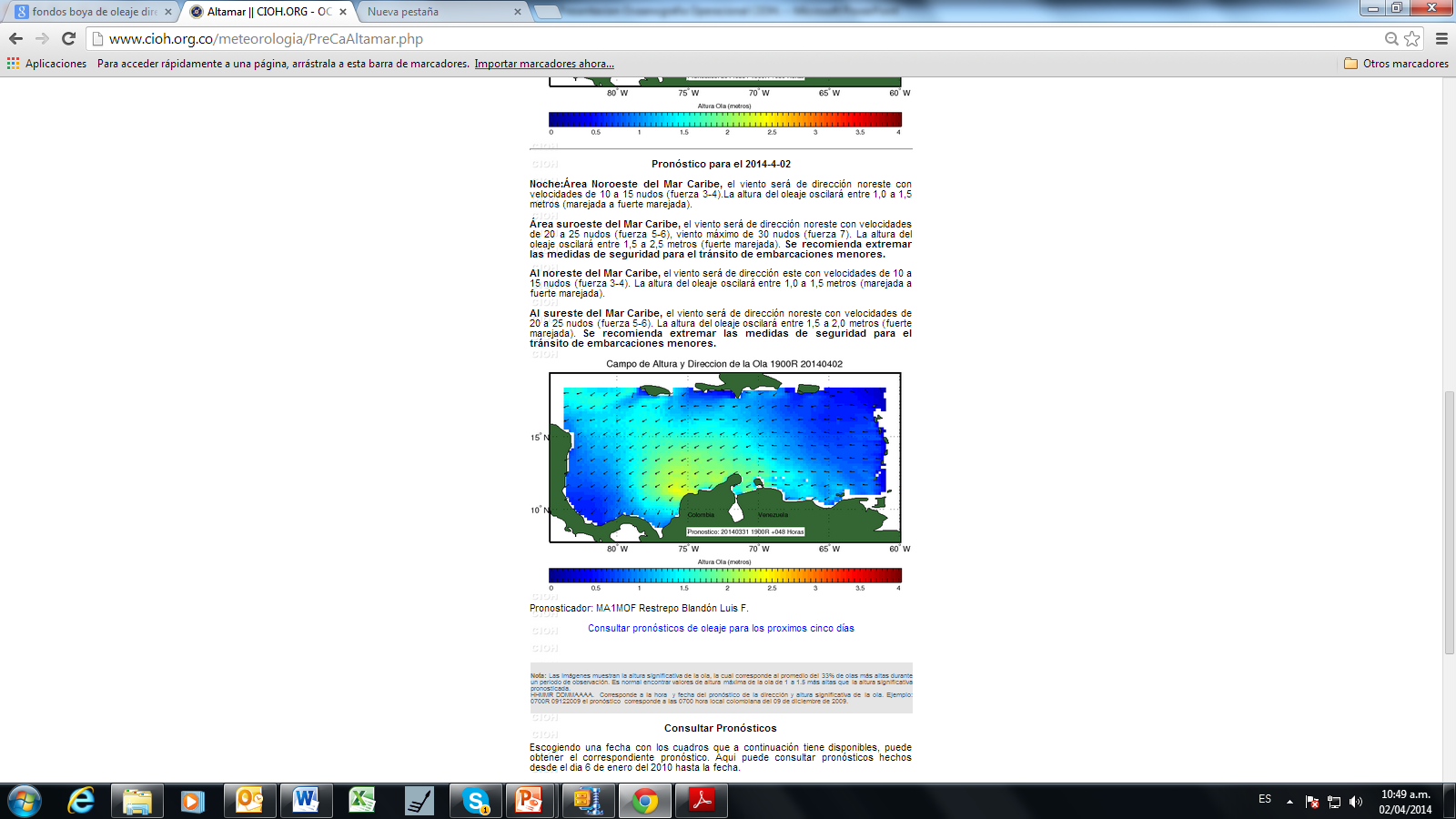 http://www.cioh.org.co/meteorologia/PreCaAltamar.php
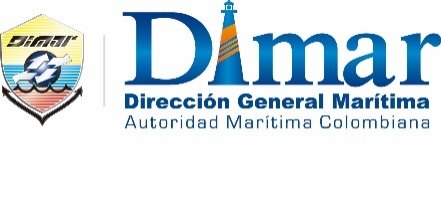 OPERATIONAL 24 HOURS FORECAST 
MAJOR PORTS
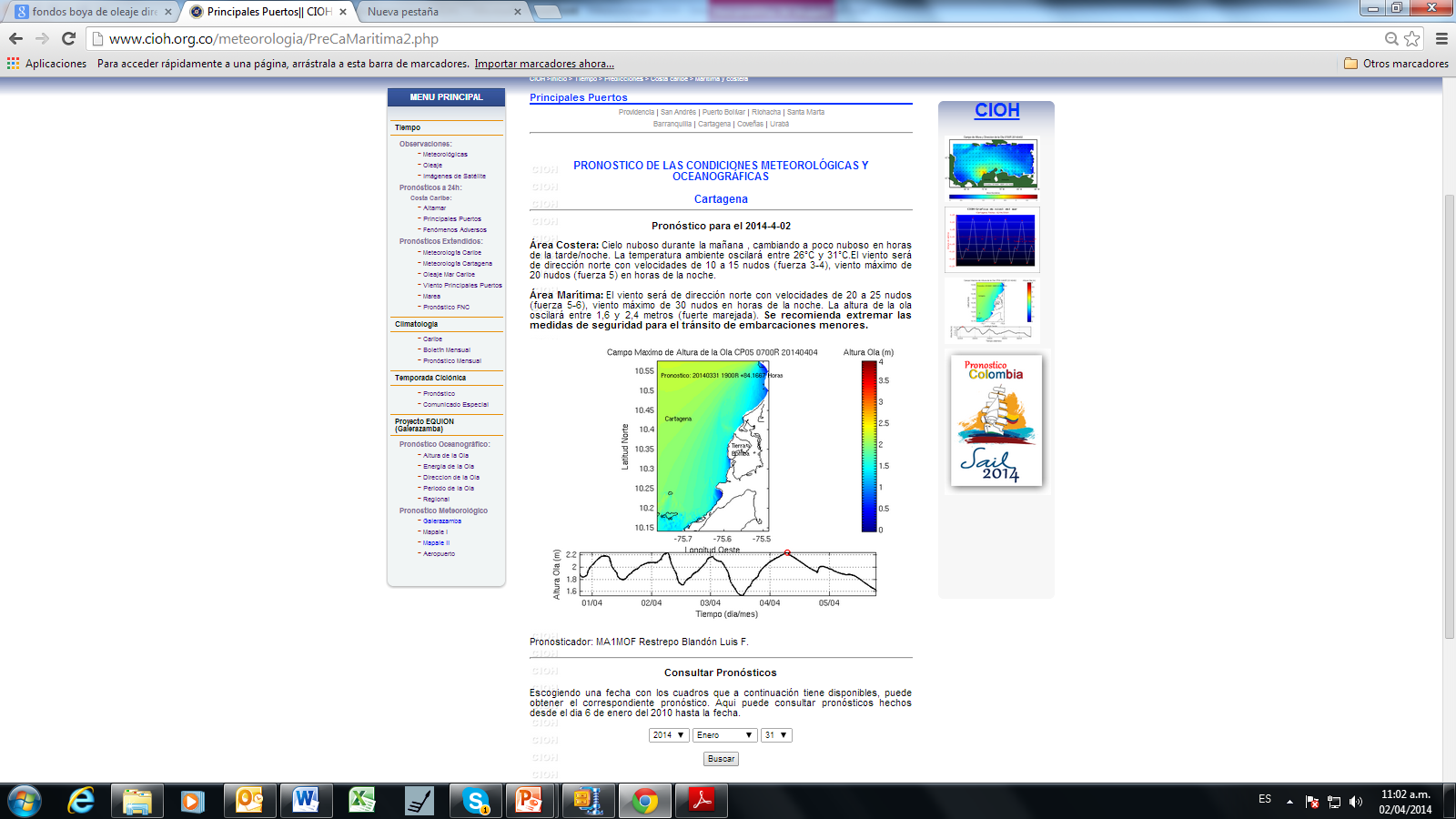 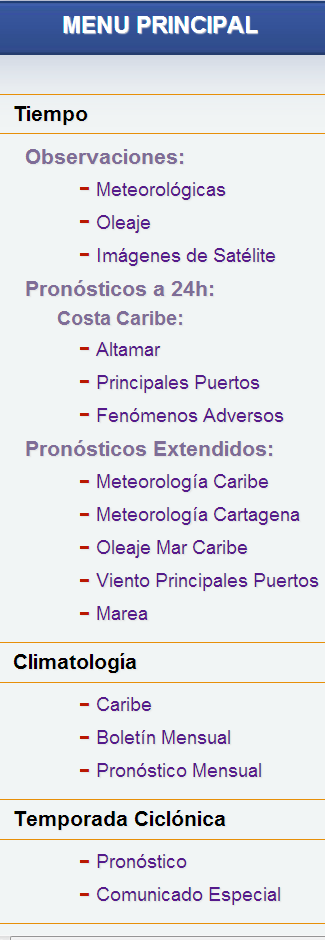 http://www.cioh.org.co/meteorologia/PreCaMaritima.php
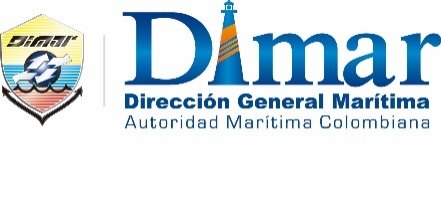 OPERATIONAL EXTENDED FORECAST
Results of various oceanic and meteorological models and coupled operational mode, implemented and validated by the CIOH, extended to five days. It is subdivided into: 

Caribbean weather (WRF). Product forecast mesoscale atmospheric to 120 hours, convective rain, total rainfall, wind and atmospheric pressure for the Colombian Caribbean Sea. 
Cartagena weather (WRF). Product forecast local atmospheric to 120 hours, convective rain, total rainfall, wind and atmospheric pressure for the sector of Cartagena. 
Swell Caribbean Sea (CaribWam). Product oceanic mesoscale forecast to 120 hours, the significant wave height for the Colombian Caribbean Sea. Wind main ports. Product outputs virtual points of the atmospheric model to 120 hours, which illustrates the wind behavior for each of the main ports of the Colombian Caribbean. 
Tide: Forecast High tides and low tides to 120 hours, which illustrates the behavior of the tide for each of the main ports of Colombia's Caribbean coastline.
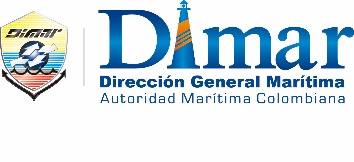 OCEANOGRAPHIC AND ATMOSPHERE FORECASTING SYSTEMS - SPOA 
BEFORE
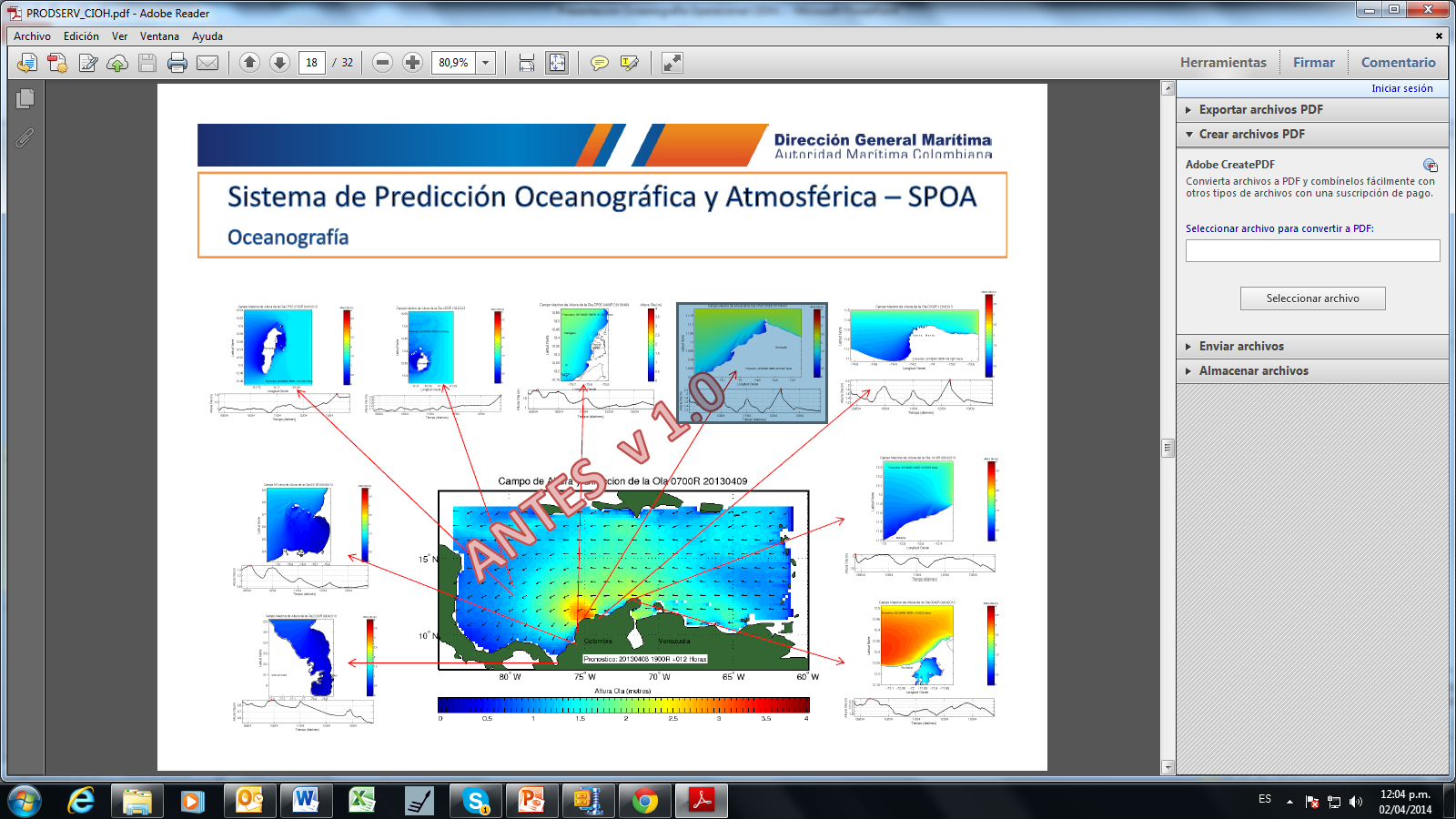 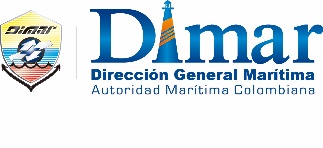 OCEANOGRAPHIC AND ATMOSPHERE FORECASTING SYSTEMS - SPOA 
CURRENT
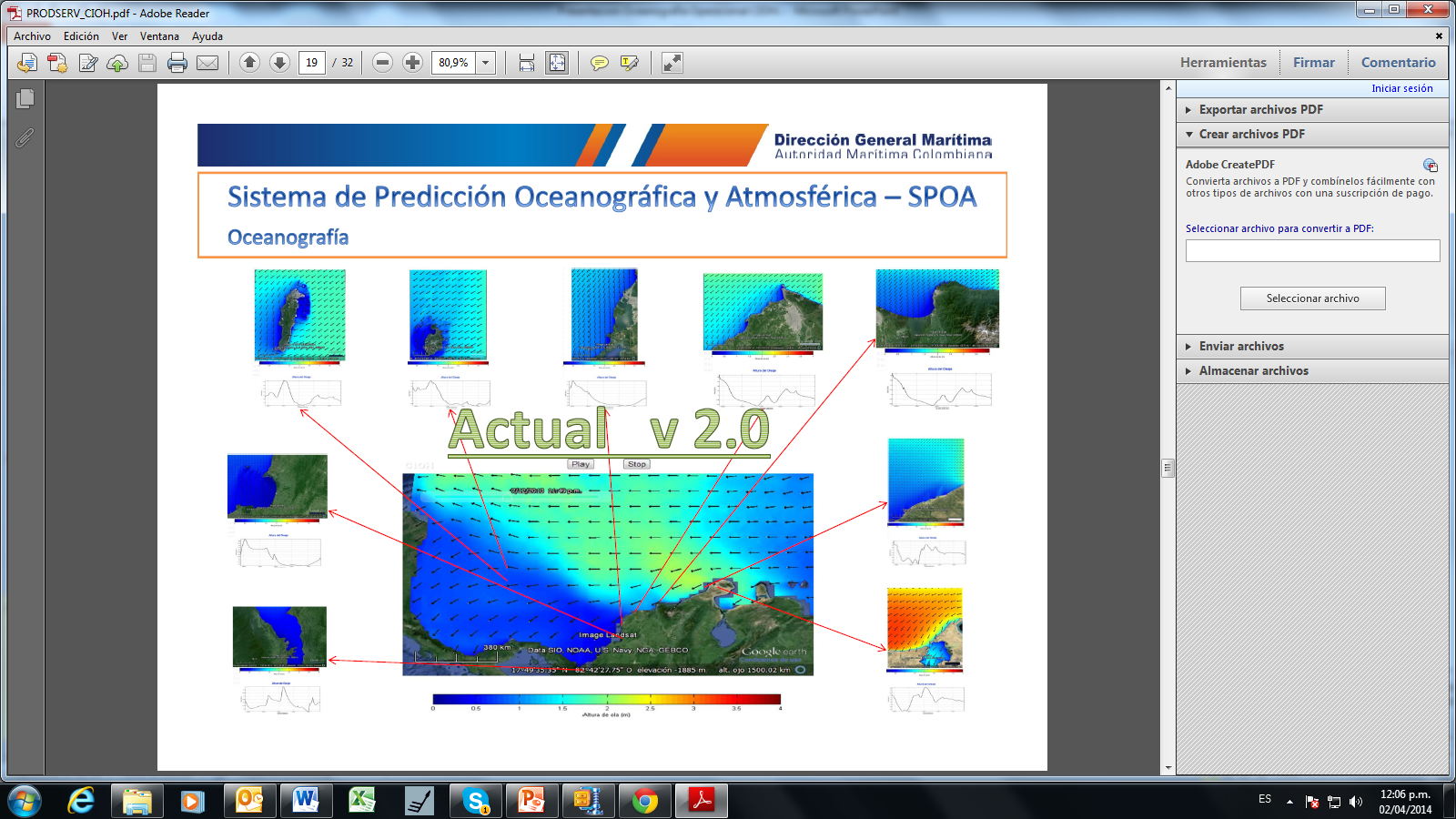 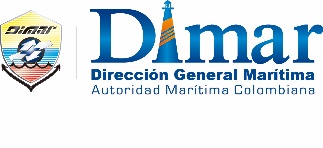 OCEANOGRAPHIC AND ATMOSPHERE FORECASTING SYSTEMS - SPOA 
FUTURE
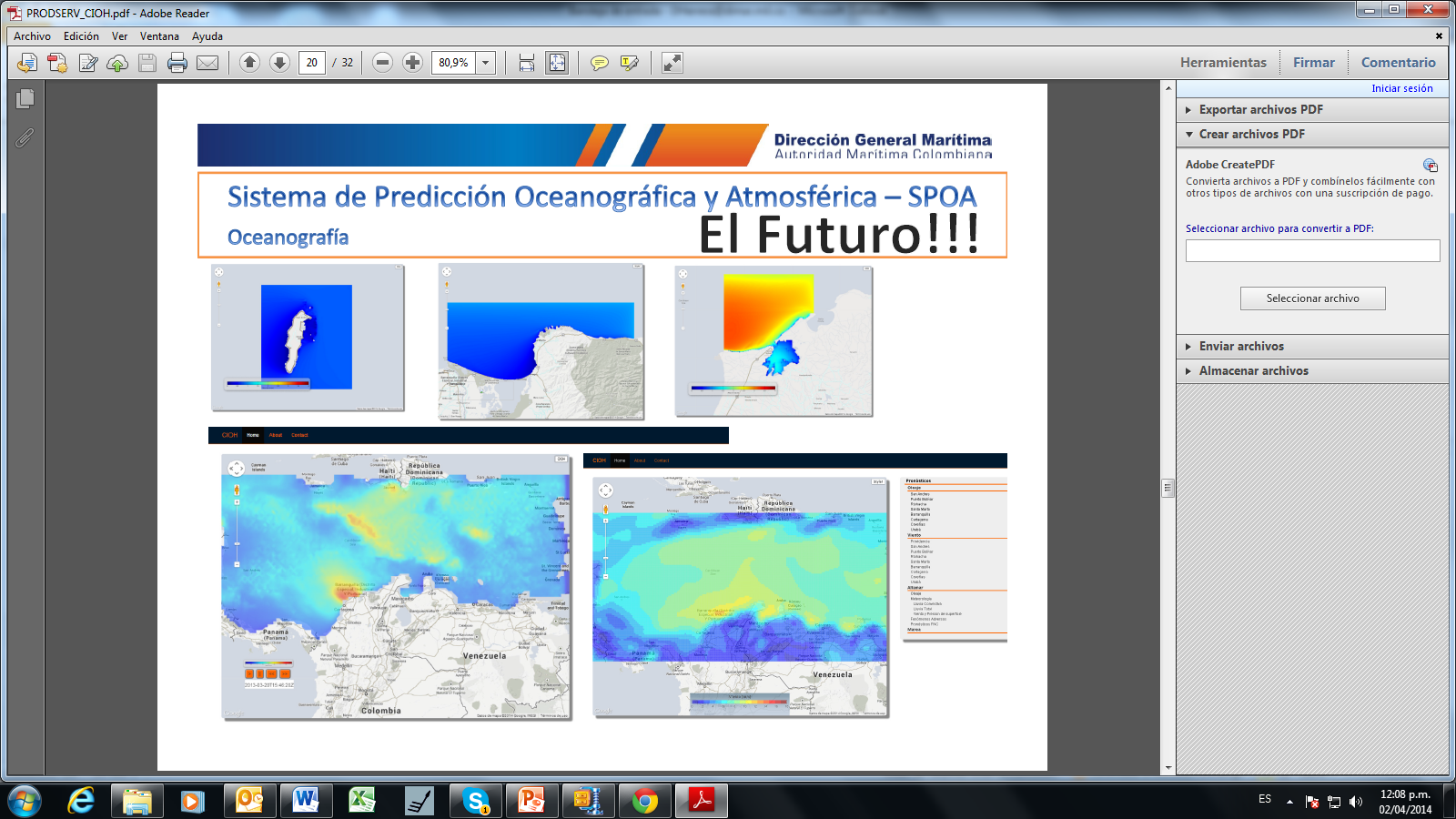 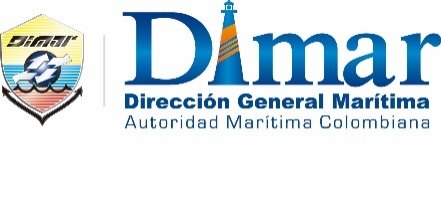 OPERATIONALLY EXTENDED FORECAST CARIBBEAN WEATHER
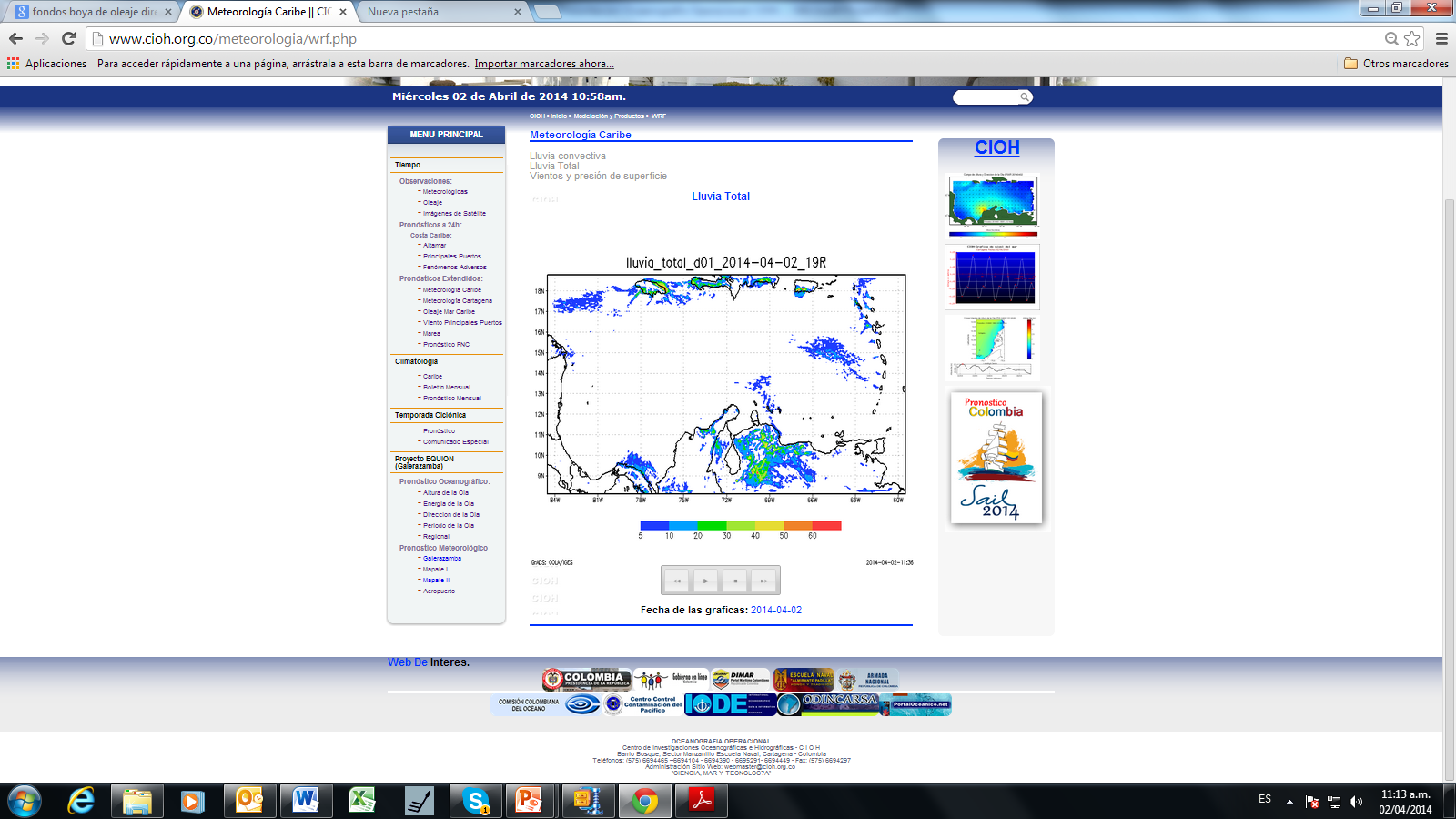 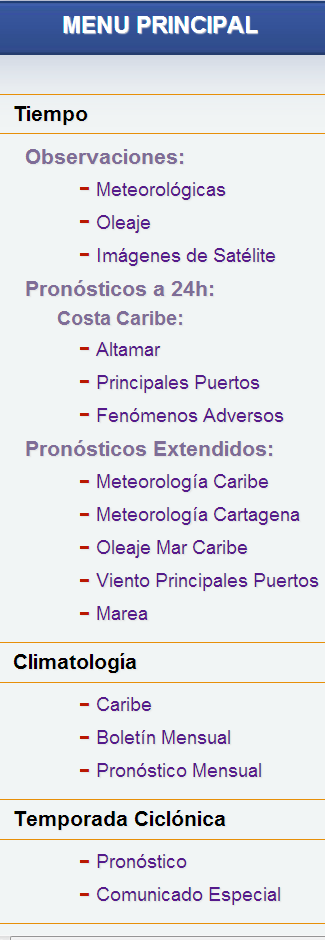 http://www.cioh.org.co/meteorologia/wrf.php
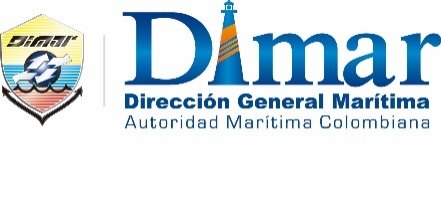 OPERATIONALLY EXTENDED FORECAST WEATHER CARTAGENA
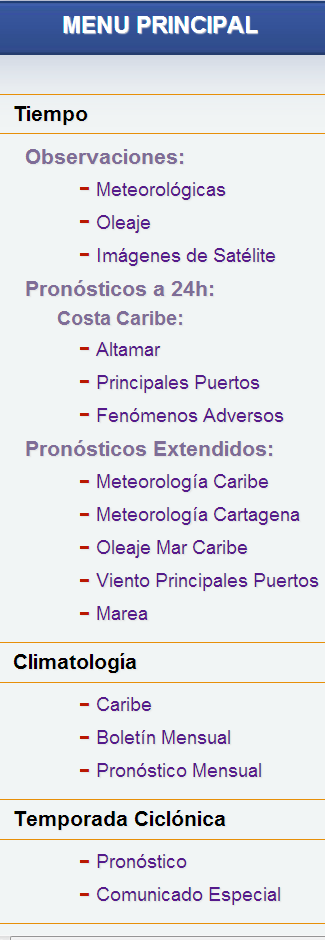 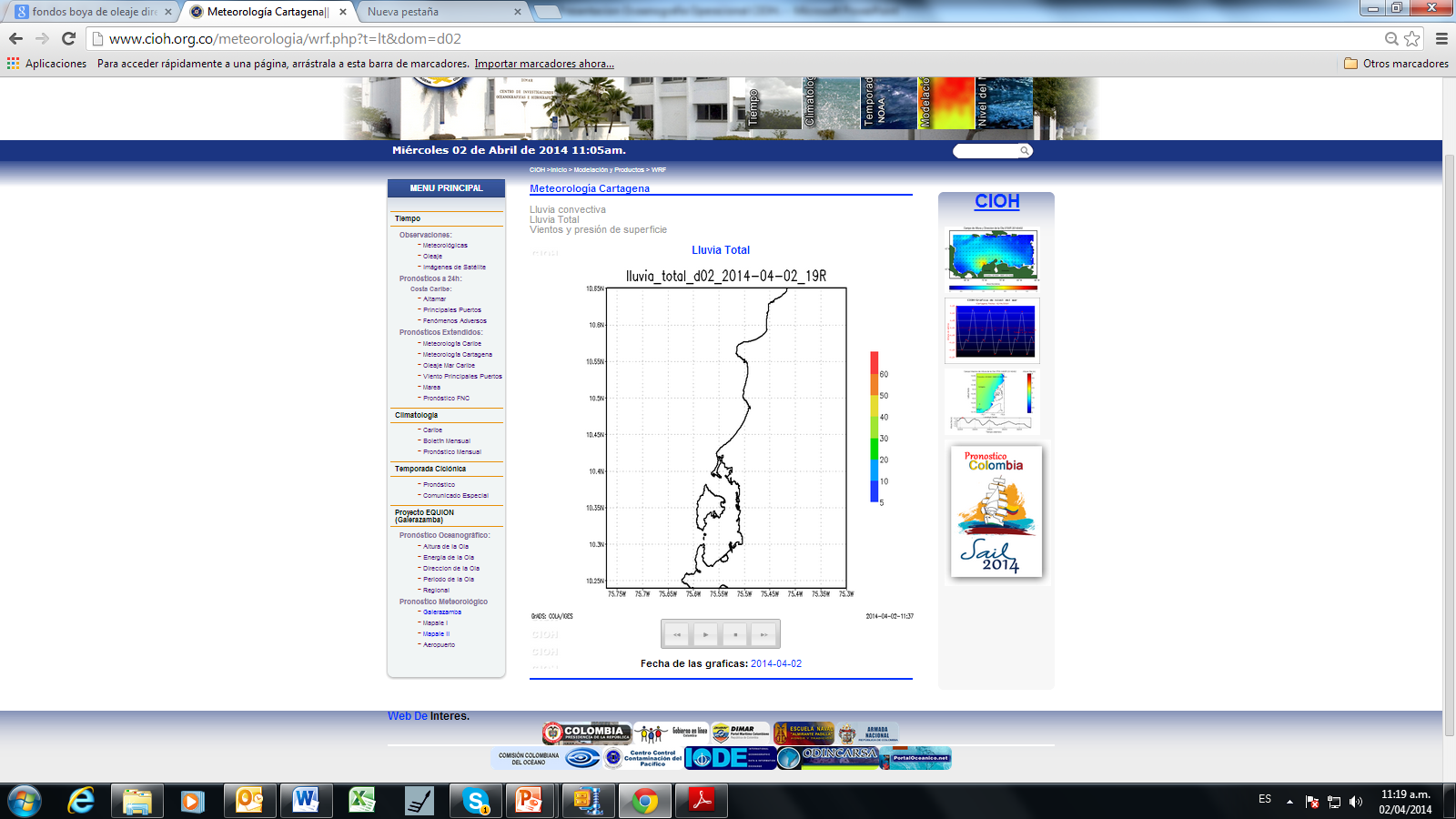 http://www.cioh.org.co/meteorologia/wrf.php?t=lt&dom=d02
OPERATIONALLY EXTENDED FORECAST CARIBBEAN SEAS
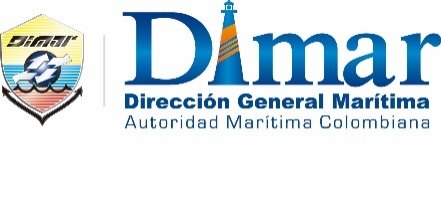 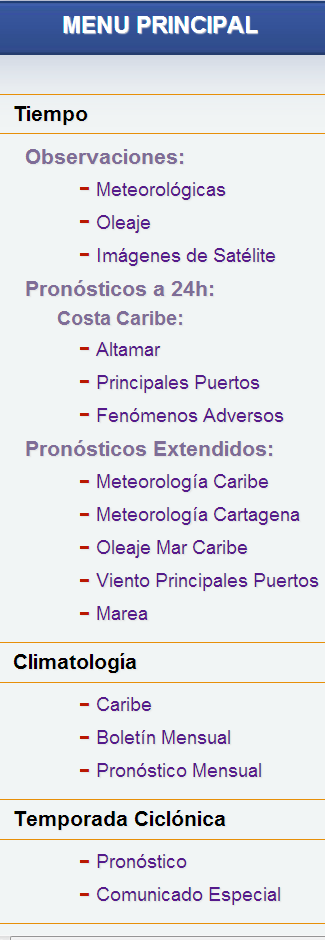 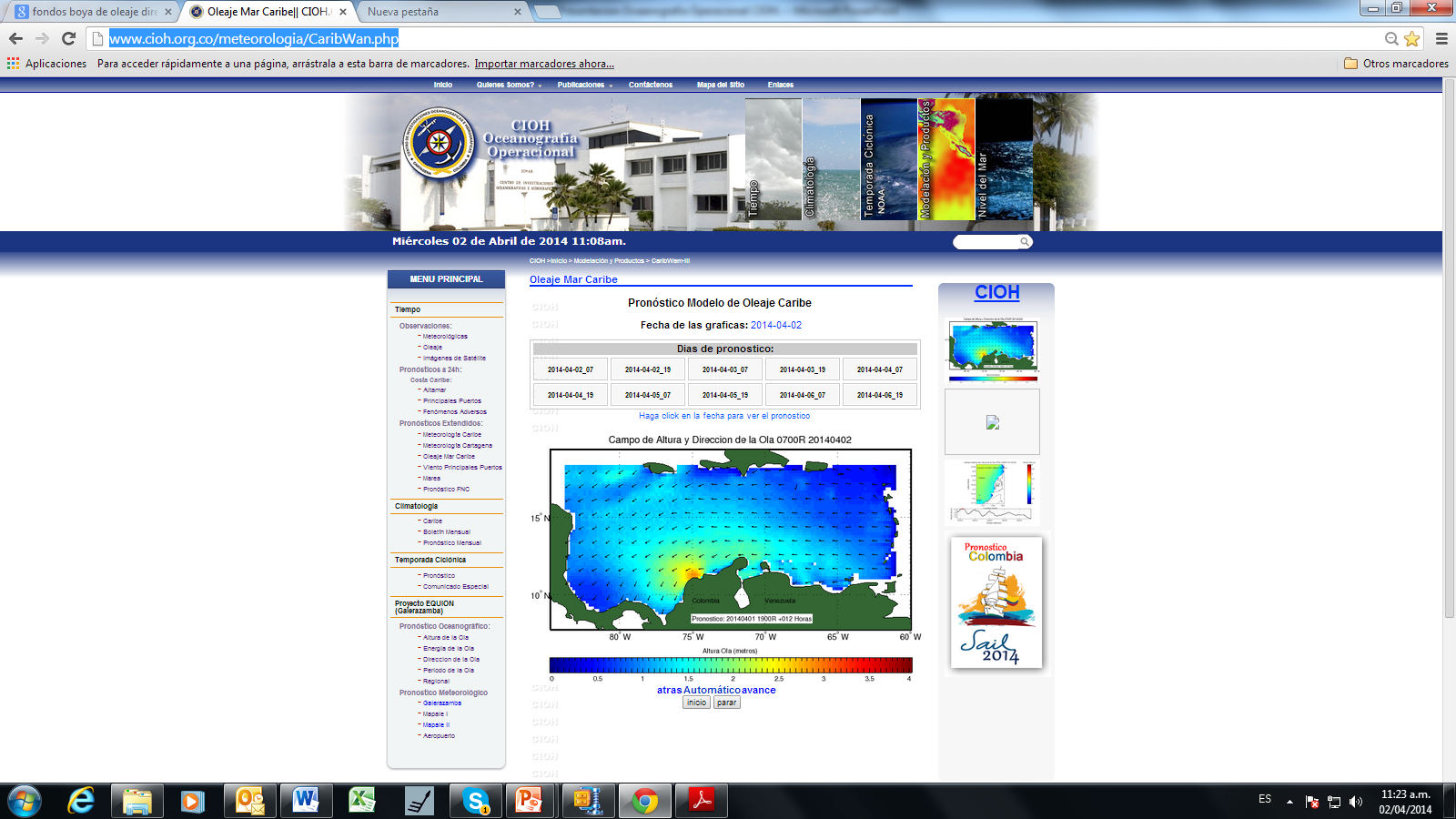 http://www.cioh.org.co/meteorologia/CaribWan.php
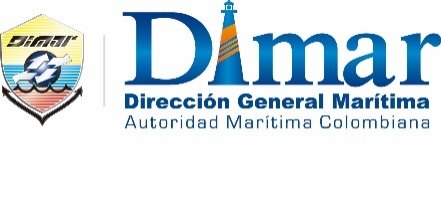 OPERATIONALLY EXTENDED FORECAST WIND MAJOR PORTS
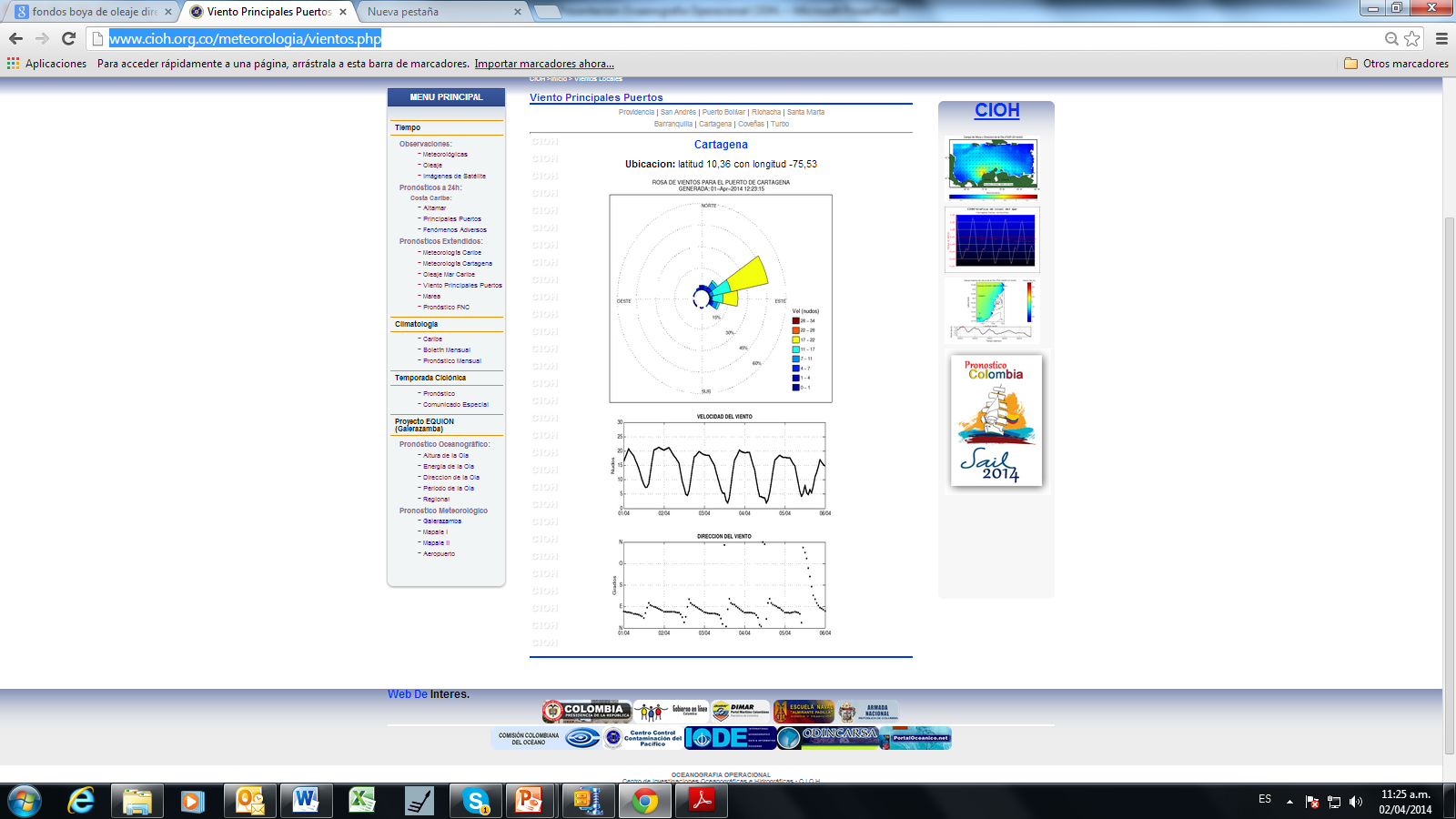 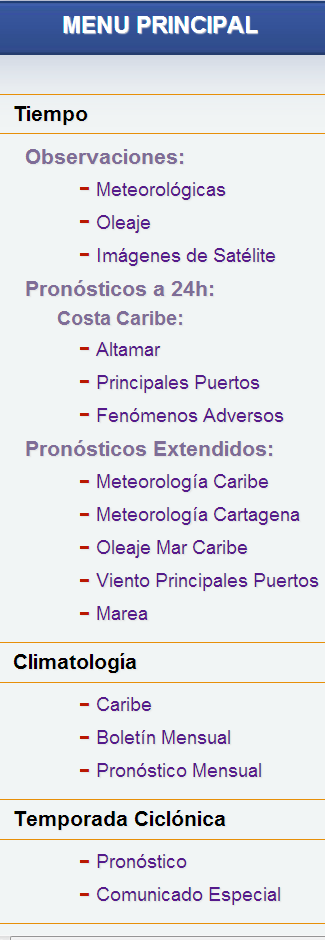 http://www.cioh.org.co/meteorologia/vientos.php
OPERATIONALLY EXTENDED FORECAST TIDE
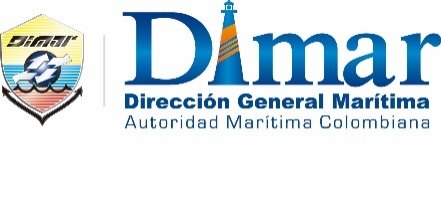 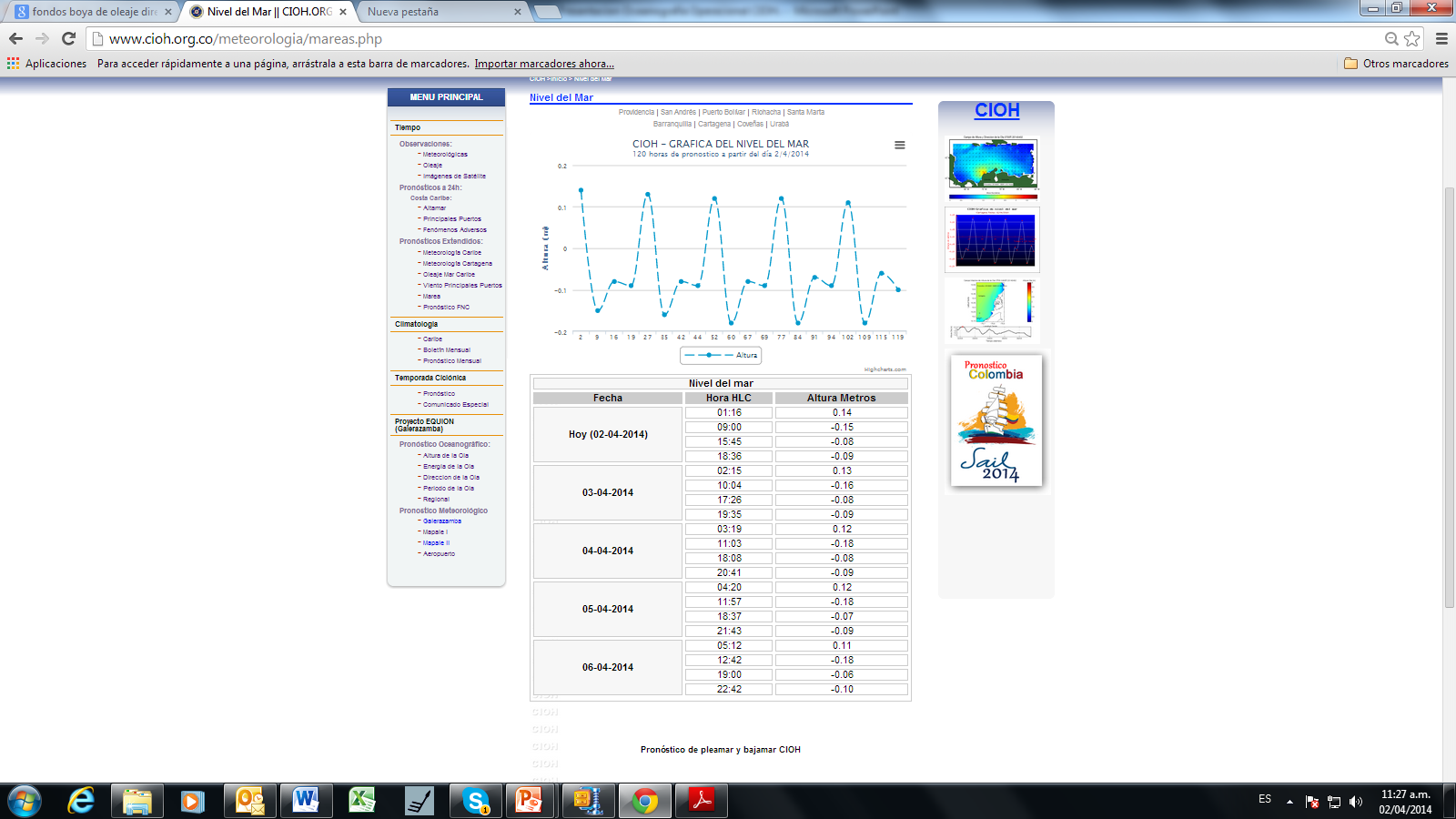 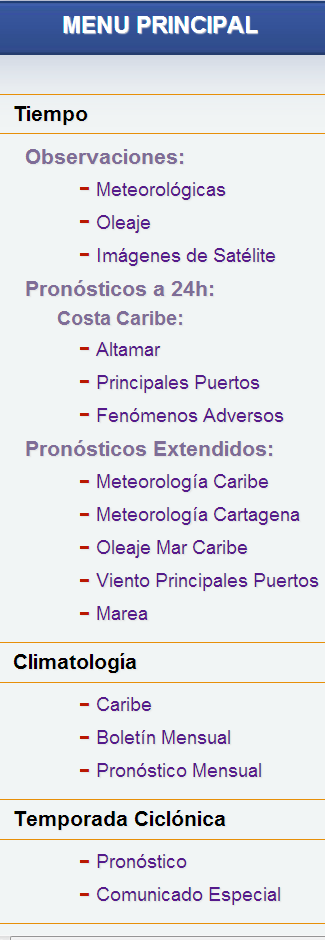 http://www.cioh.org.co/meteorologia/mareas.php
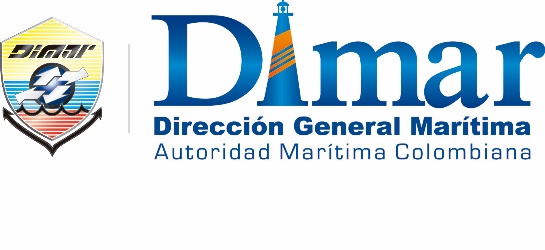 MONTHLY BULLETIN AND FORECAST
Caribbean
Information on the general weather patterns in the Caribbean Sea some weather events and intra-seasonal climatic periods presented this region.
Monthly bulletin
Monthly publication that describes the behavior of different meteorological phenomena that affect the Caribbean and Colombian Caribbean coast, and the behavior of meteorological and oceanic variables observed by the monitoring system
Monthly forescast
Publication that provides a long-term prognosis on weather and oceanographic conditions in the Colombian Caribbean.
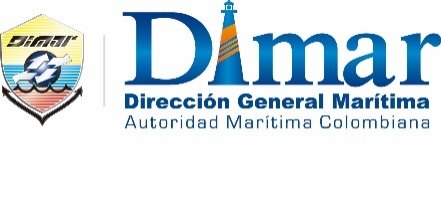 MONTHLY BULLETIN
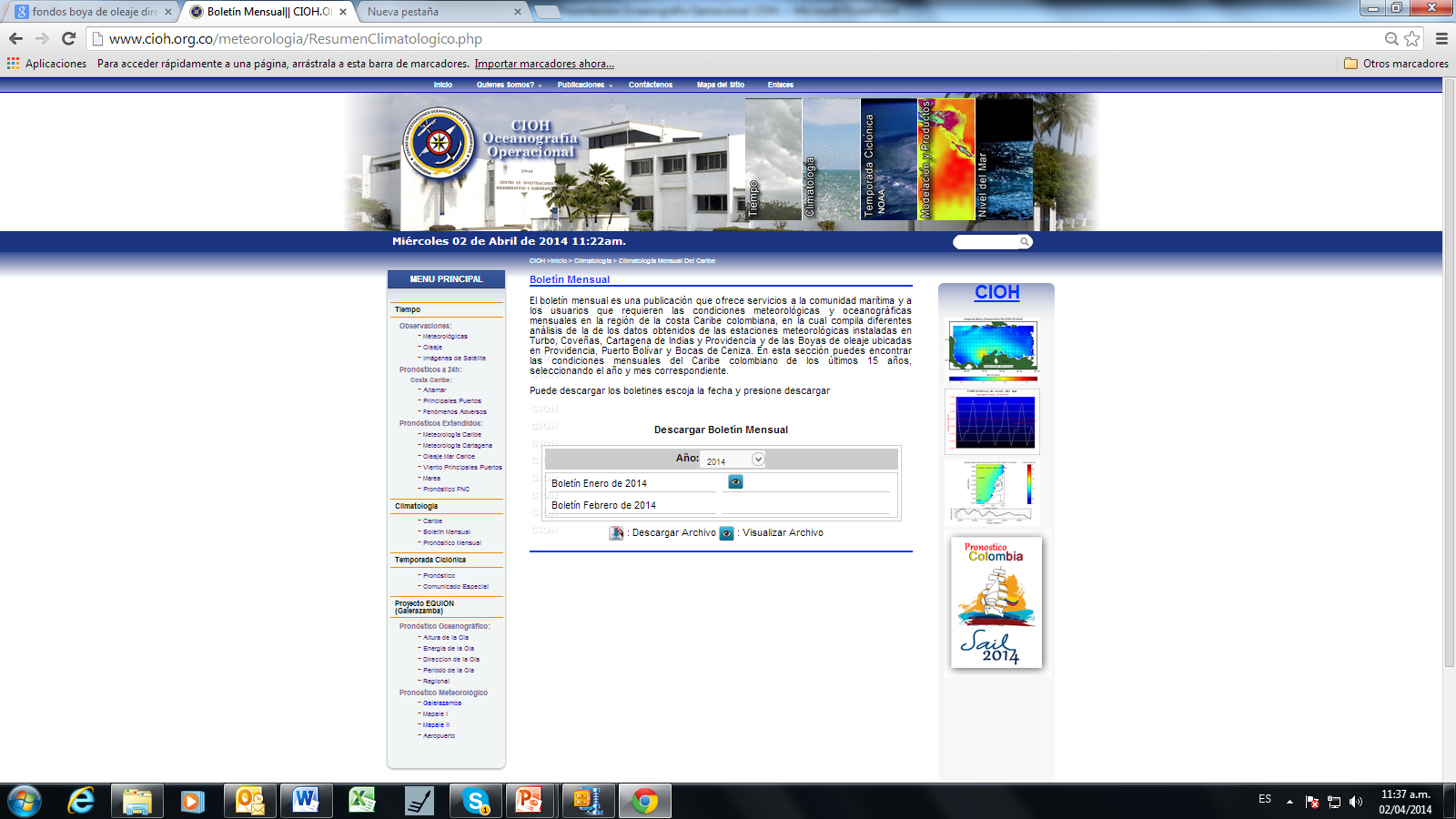 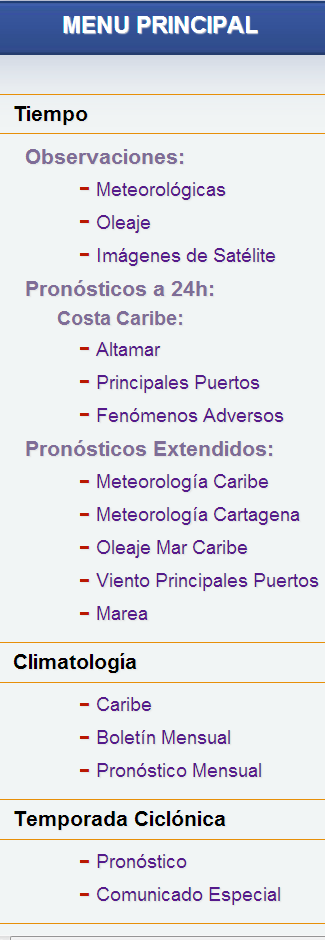 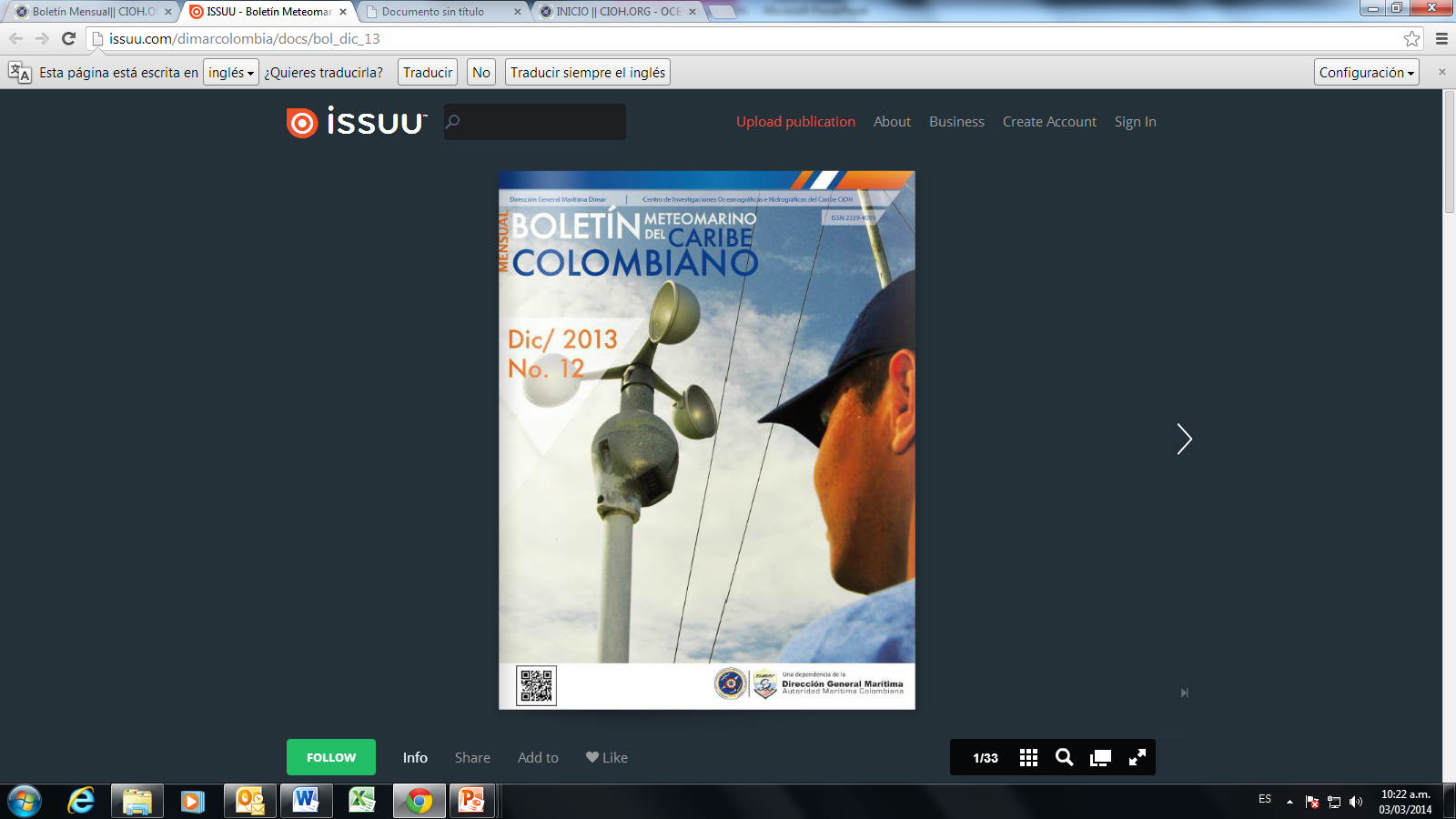 http://www.cioh.org.co/meteorologia/ResumenClimatologico.php
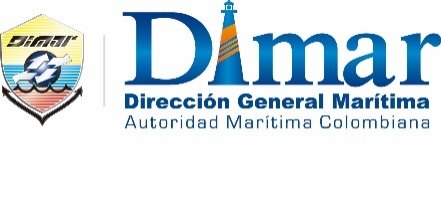 MONTHLY FORESCAST
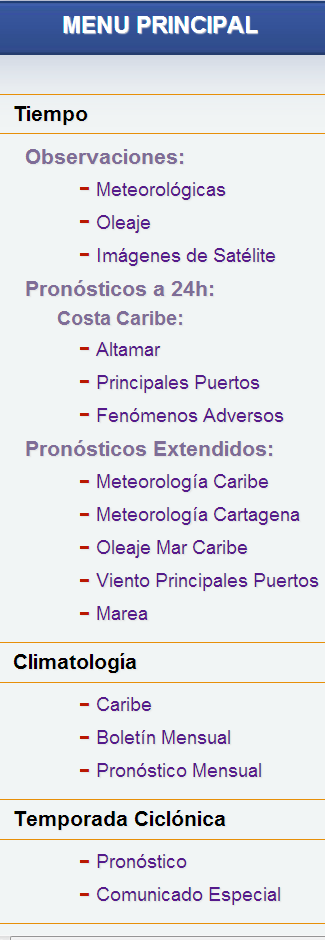 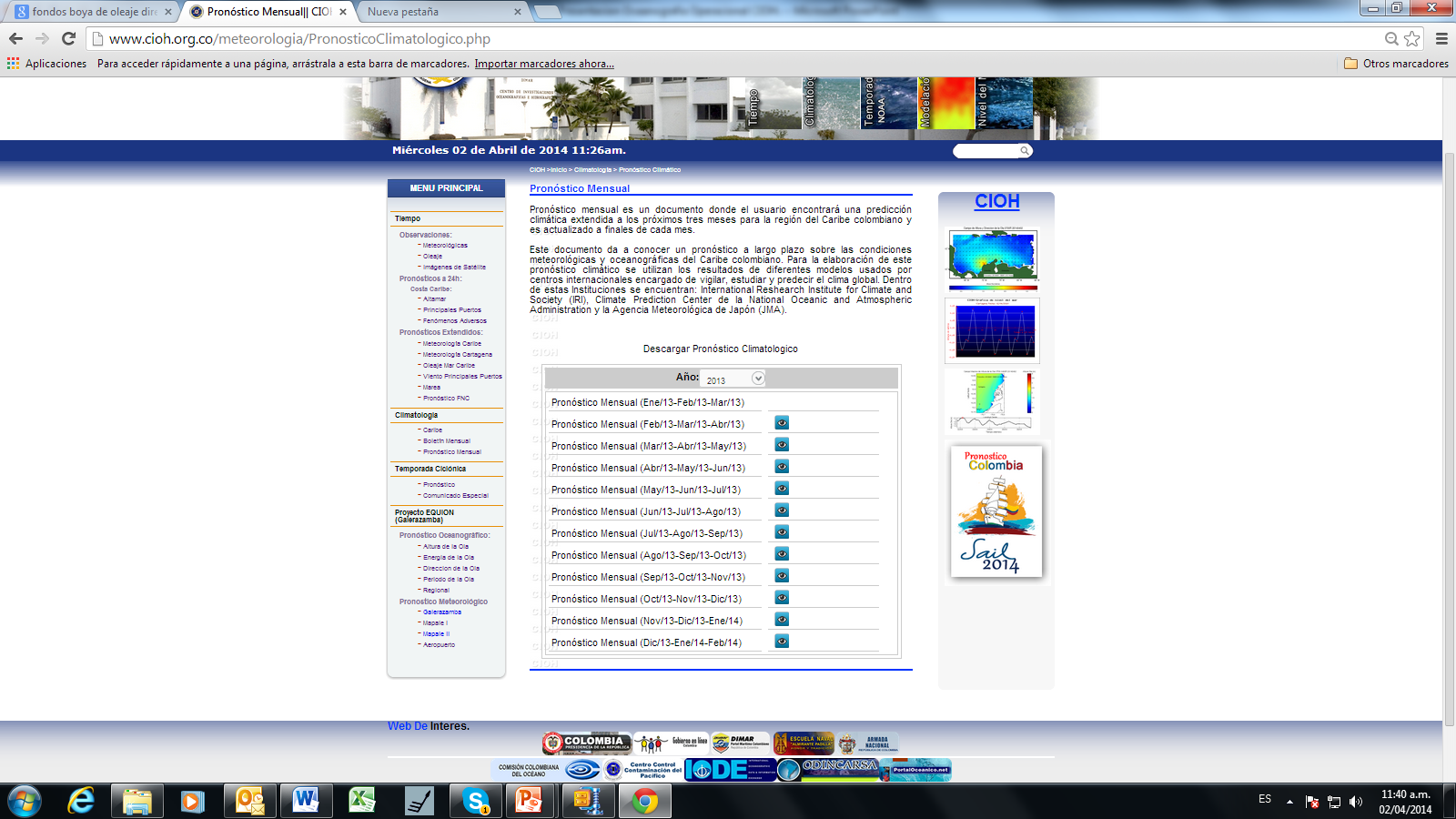 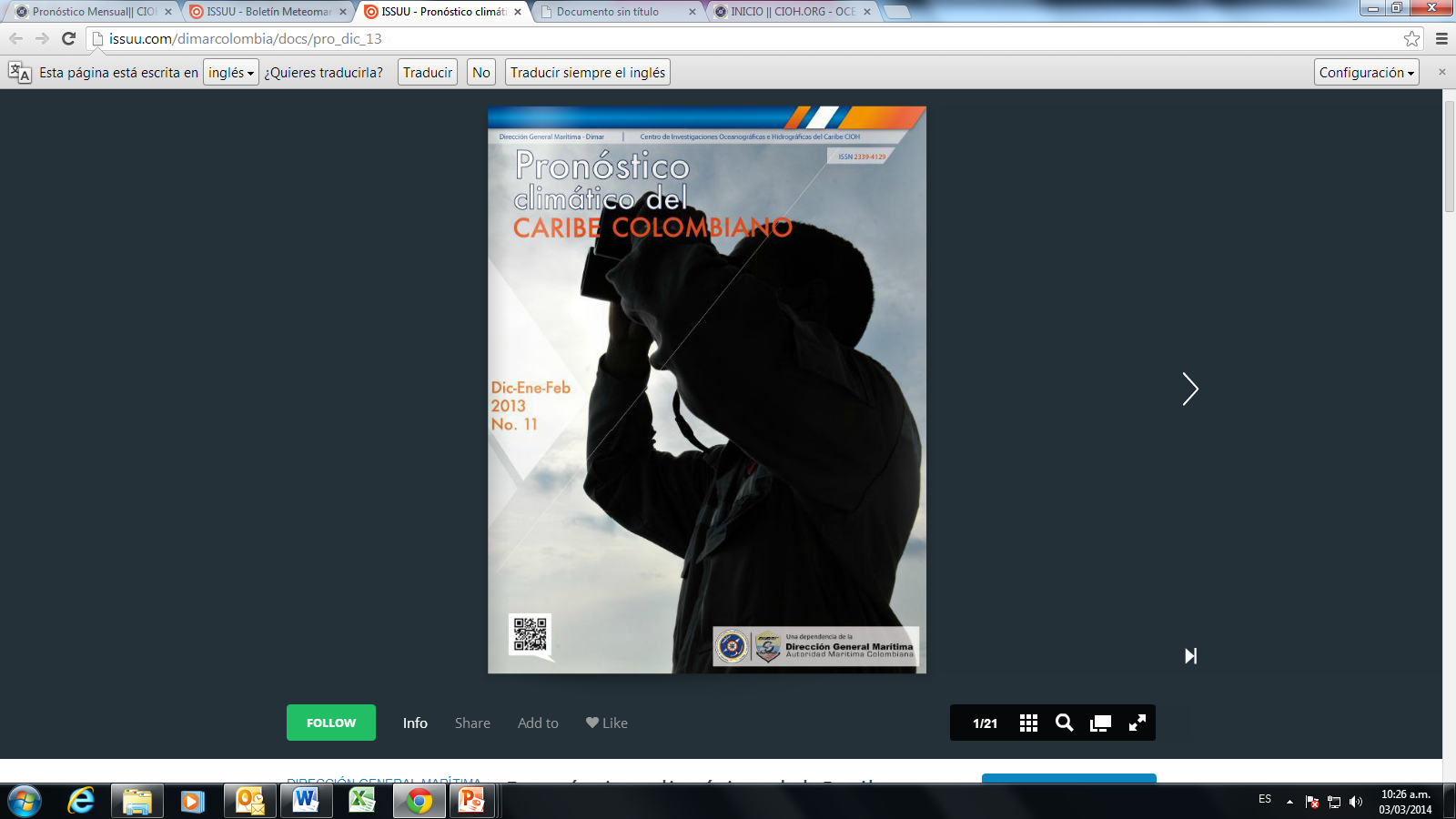 http://www.cioh.org.co/meteorologia/PronosticoClimatologico.php
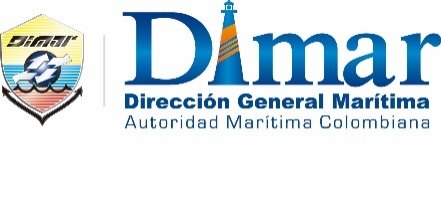 STORM SEASON
Forescast Hurricane
It provides information about the cyclone season for each year. These forecasts are developed by other organizations specializing in the subject
Special statement
Special reports on the current conditions of a hurricane and the forecast behavior of the same , its intensity and trajectory.
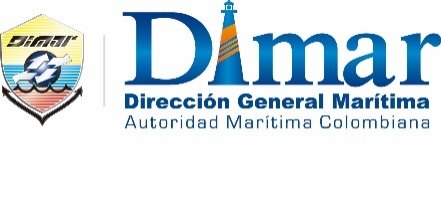 STORM SEASON
Forescast Hurricane
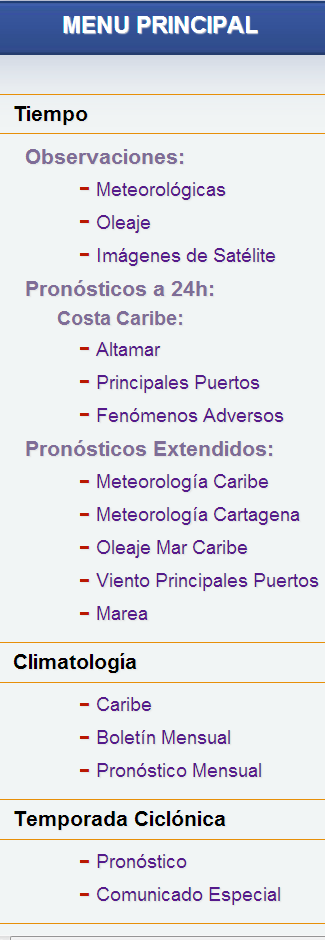 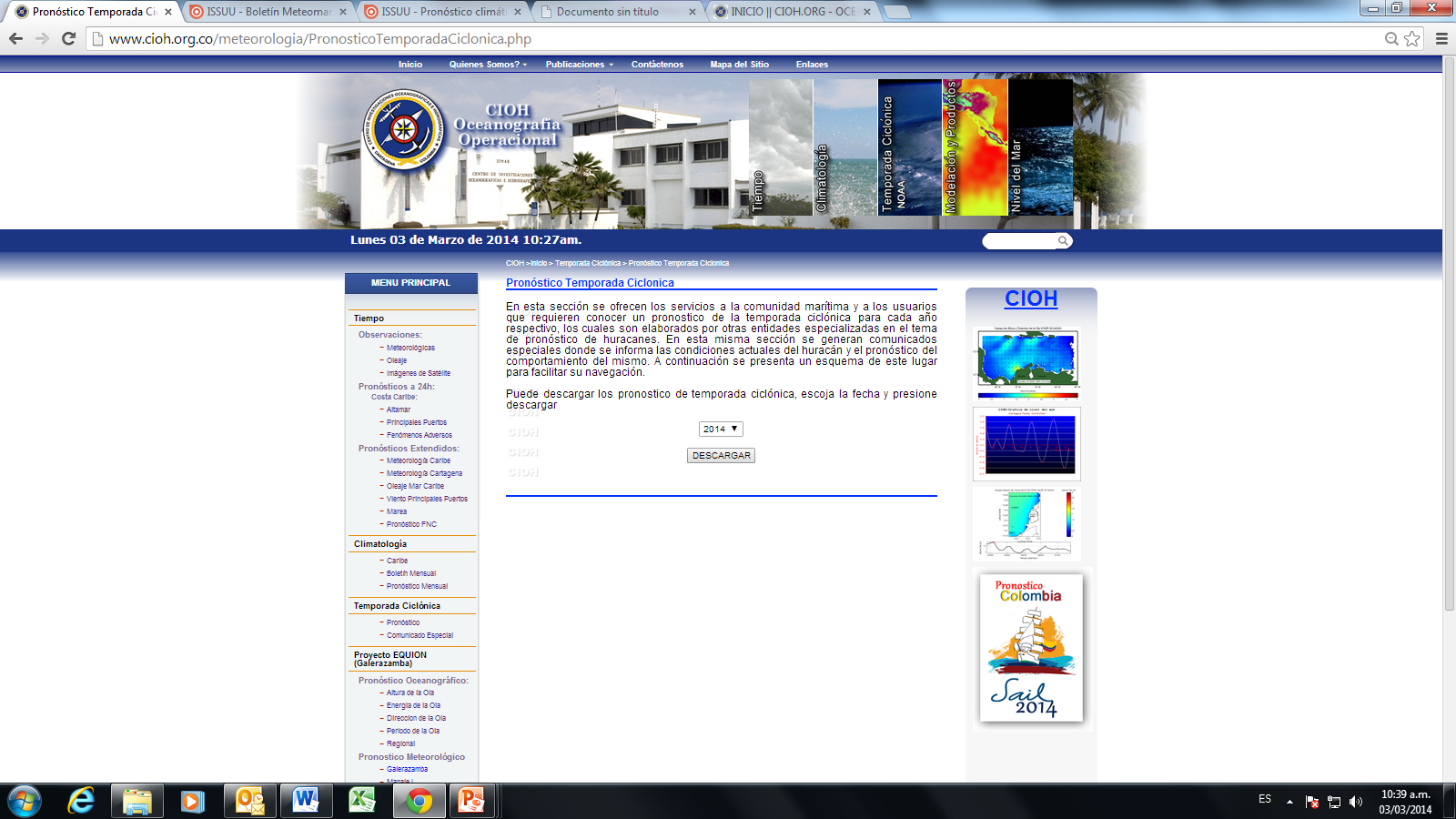 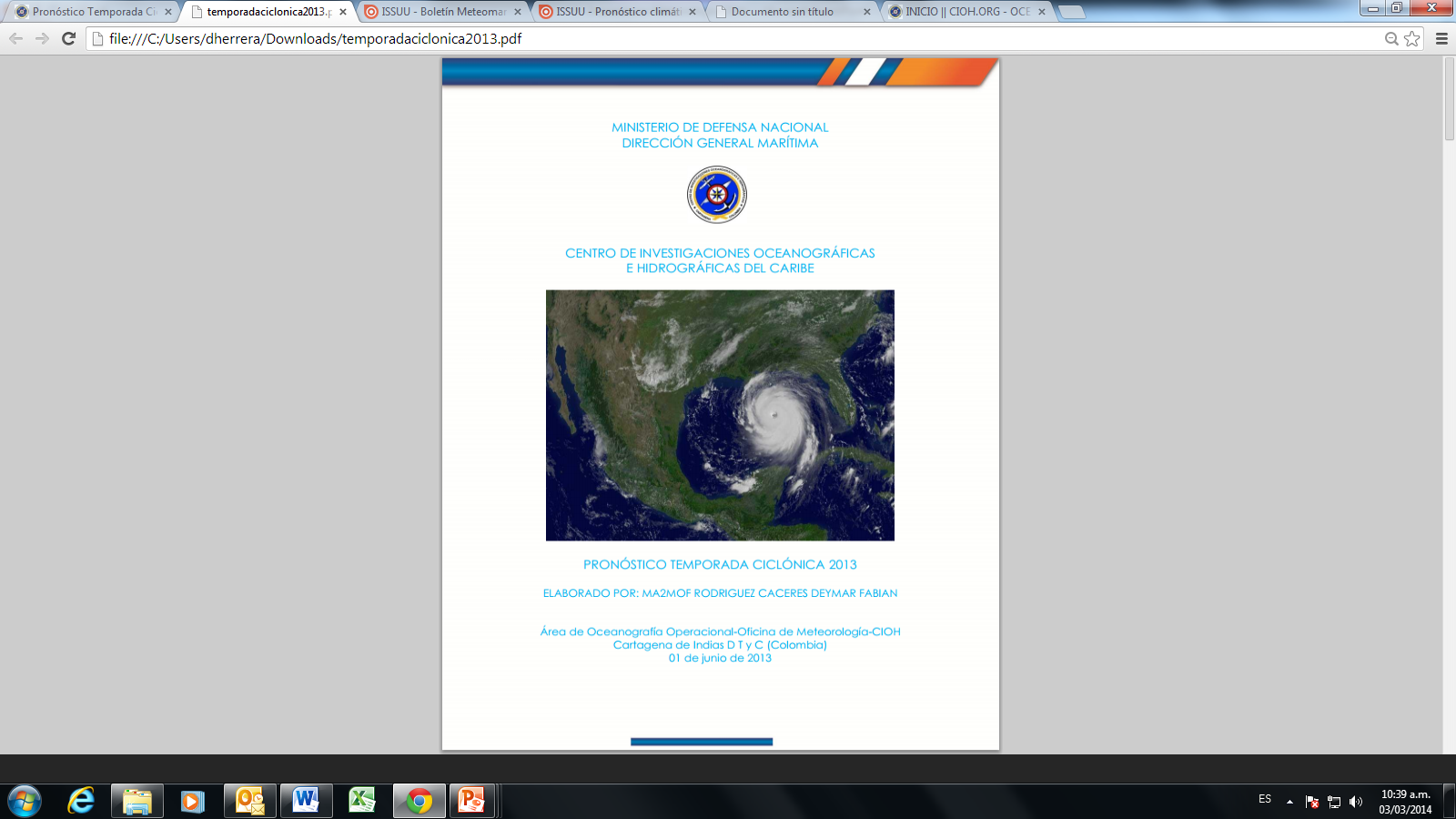 http://www.cioh.org.co/meteorologia/PronosticoTemporadaCiclonica.php
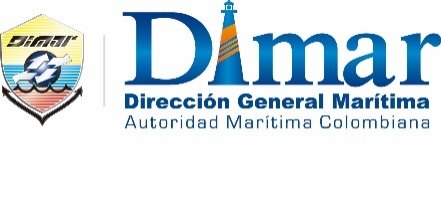 STORM SEASON.
Special statement
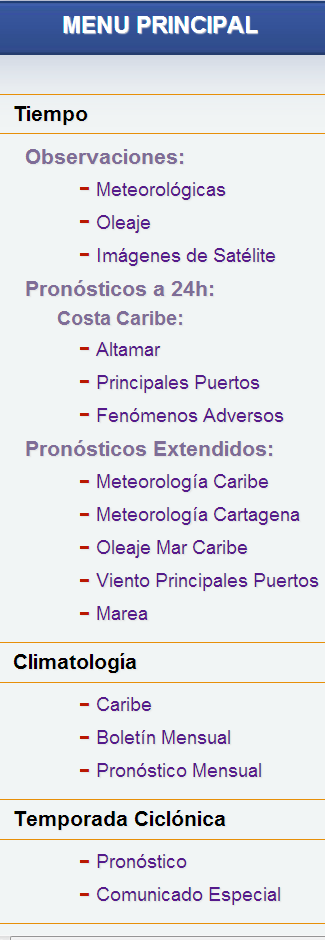 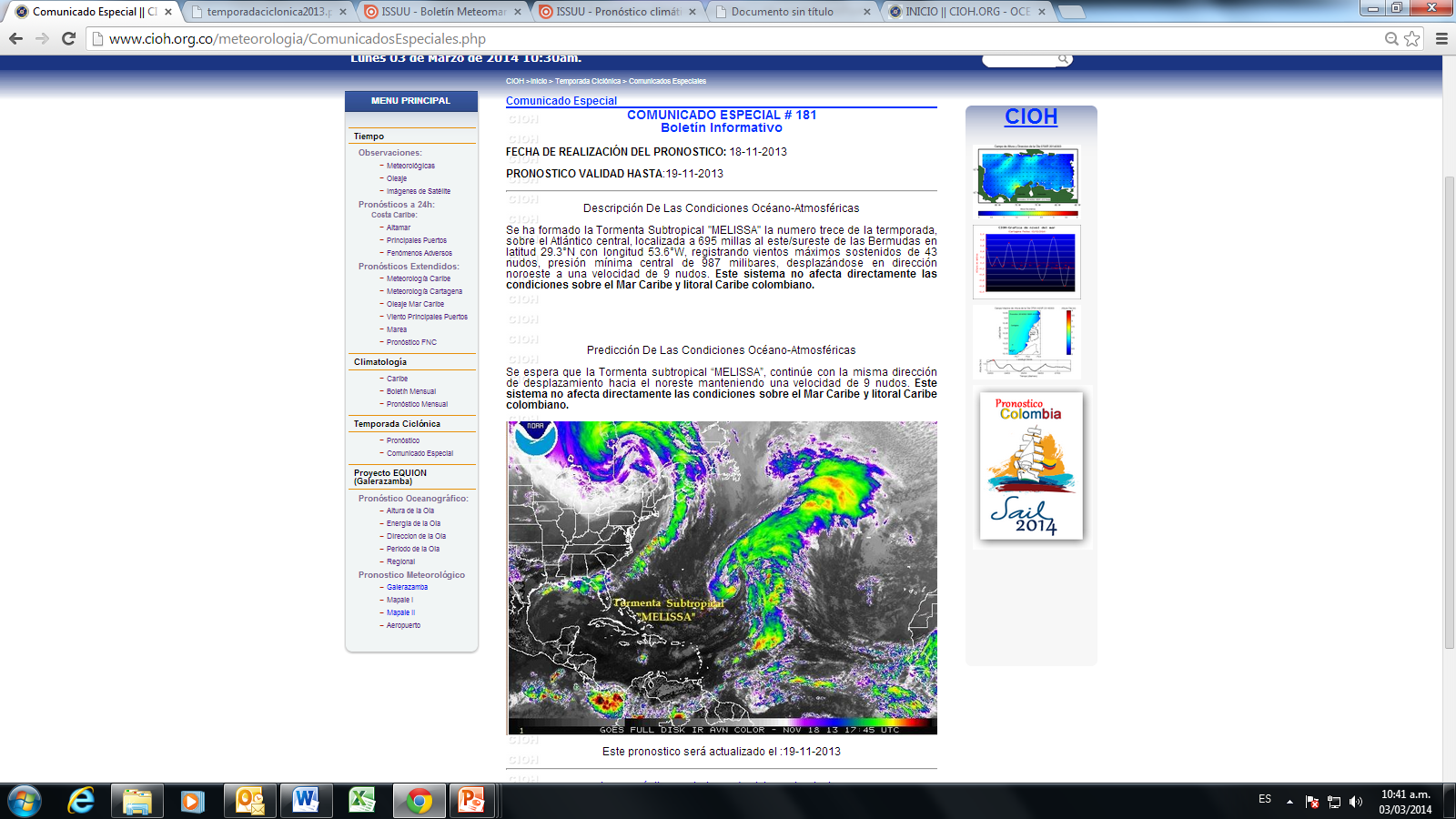 http://www.cioh.org.co/meteorologia/ComunicadosEspeciales.php
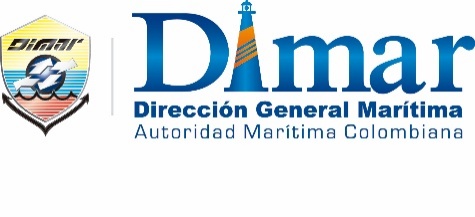 ALERT OF ADVERSE EVENTS
This alarm is a tool used in this website to inform users that is missing or an adverse phenomenon developing over the Caribbean Sea ( cold front , tropical wave, this , among others) , generating an increased risk maritime activities . This indicator is expressed with activated flashing icon.
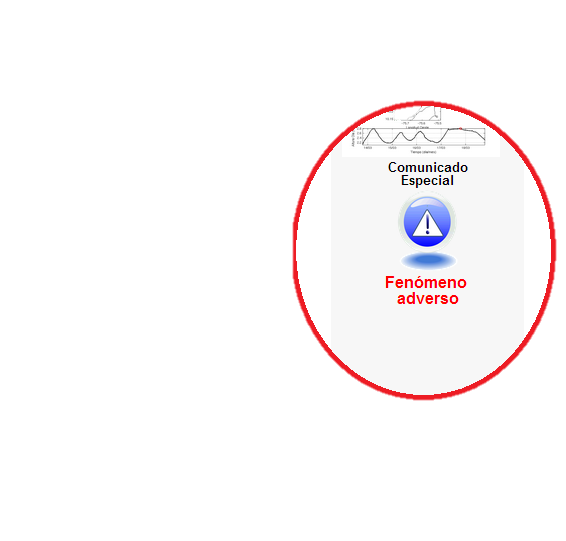 http://www.cioh.org.co/meteorologia/index.php
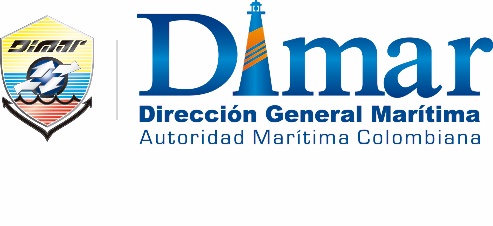 MEASURING SYSTEM PARAMETERS OCEAN AND MARINE METEOROLOGY
SMPOMM
It is a network monitoring oceanographic and meteorological variables. It composed of different types of sensors , measuring in real time, arranged in the Colombian Caribbean.
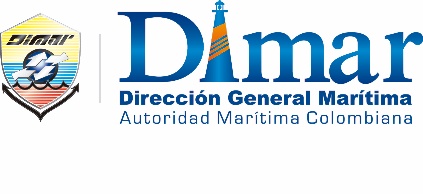 MEASURING SYSTEM PARAMETERS OCEAN AND MARINE METEOROLOGY -SMPOMM
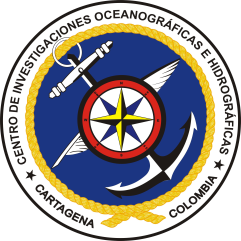 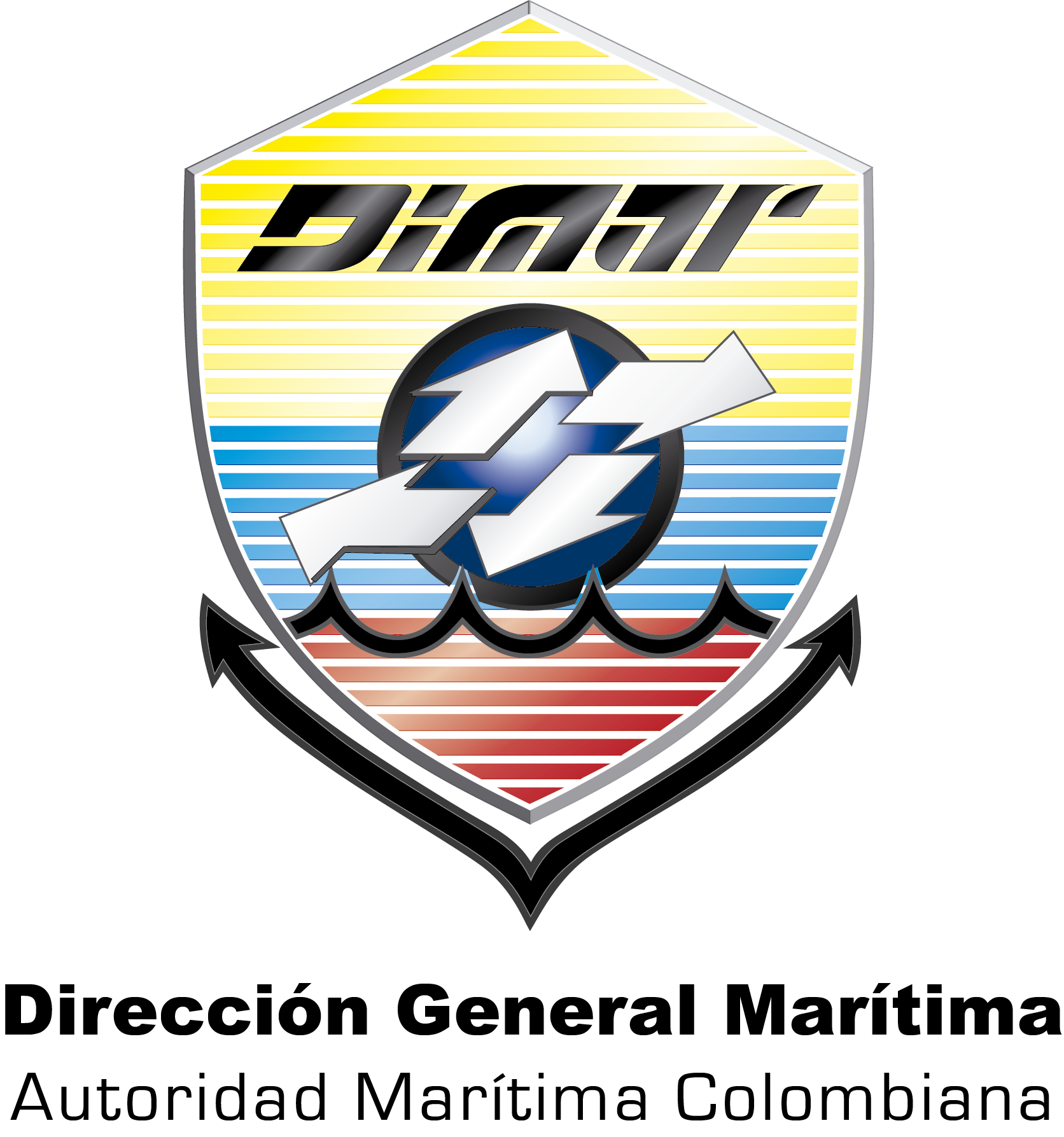